Det europeiske laksemarkedet – like viktig i fremtiden?
Ingrid Kristine Pettersen, sjømatanalytiker
[Speaker Notes: Takk!

Vil Europa forbli et like viktig som laksemarked – for Norge og norsk laks I framtida, som d e I dag og som det har vært?]
..det kommer an på:
Etterspørselsutviklingen

Tilbudssituasjonen
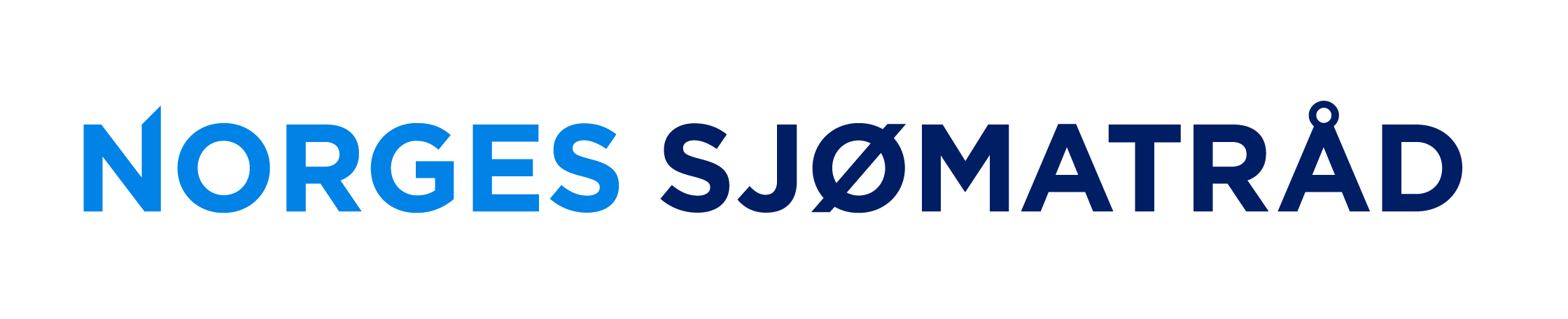 [Speaker Notes: Det kommer an på

Etterspørselsutviklinga I eu – I forhold til andre regiona

Og det kommer an på tilbuds- eller konkurransesituasjonen:
Altså kem og fra kor og på korsen måte. 

Vi kan jo starte med å se på kor viktig eu e I dag]
Global lakseproduksjon 2018
2,4 millioner tonn
Tilførsel til EU
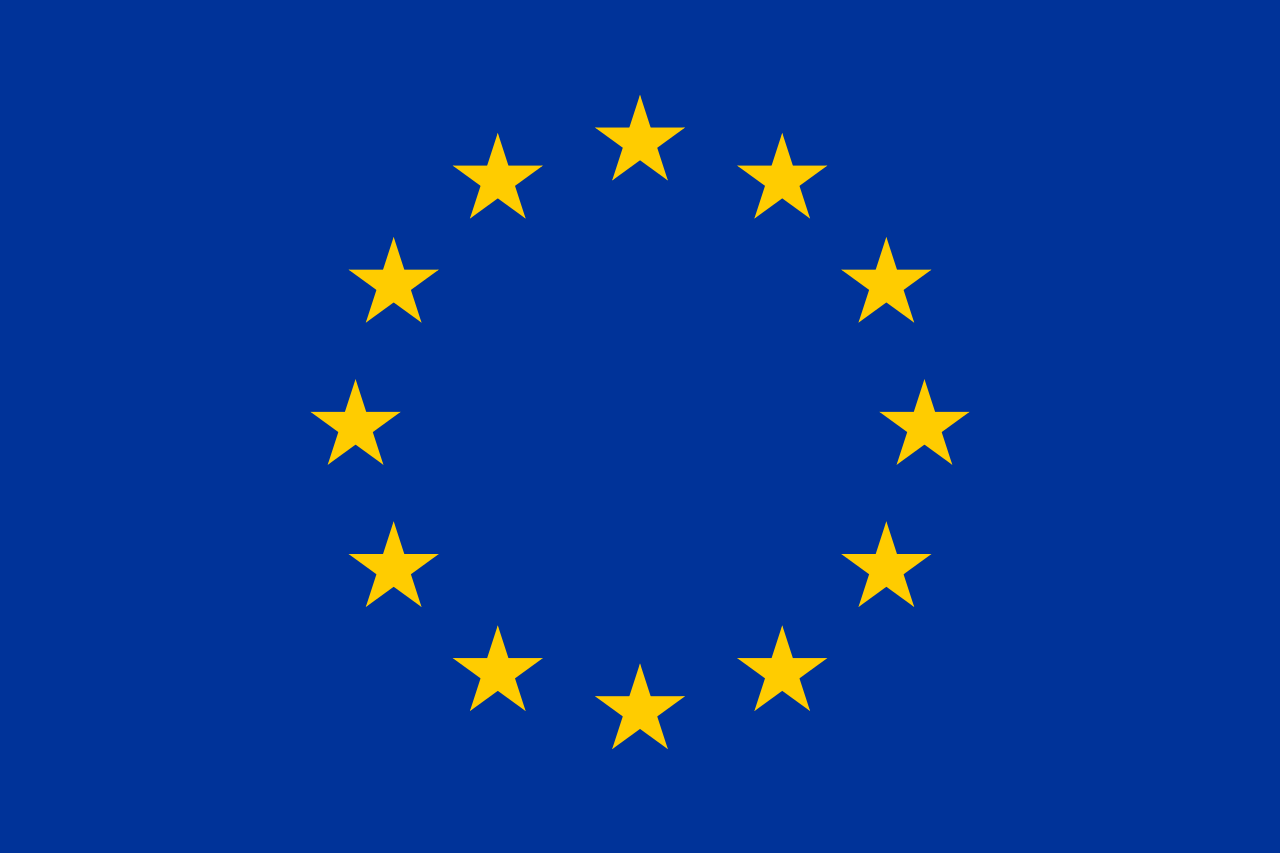 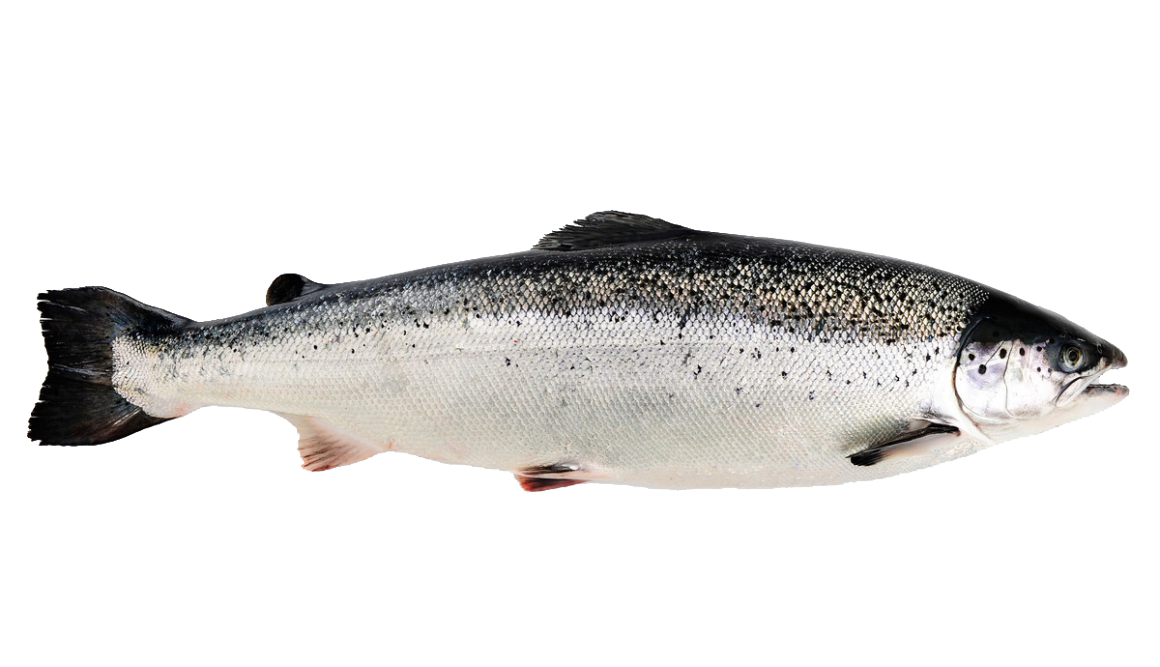 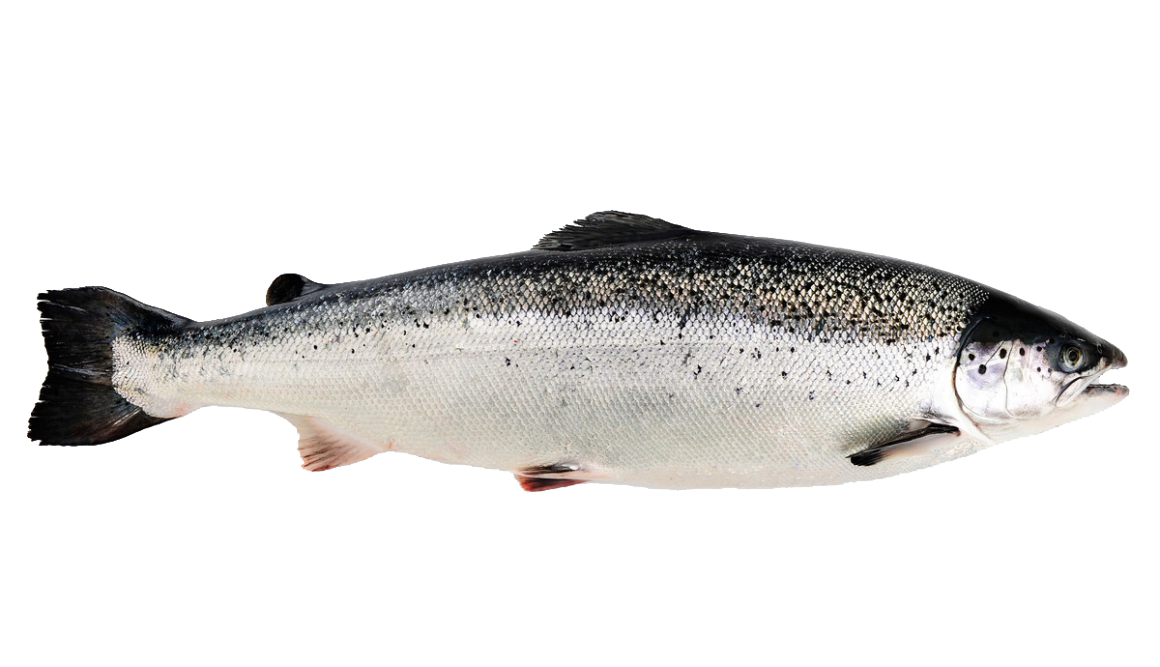 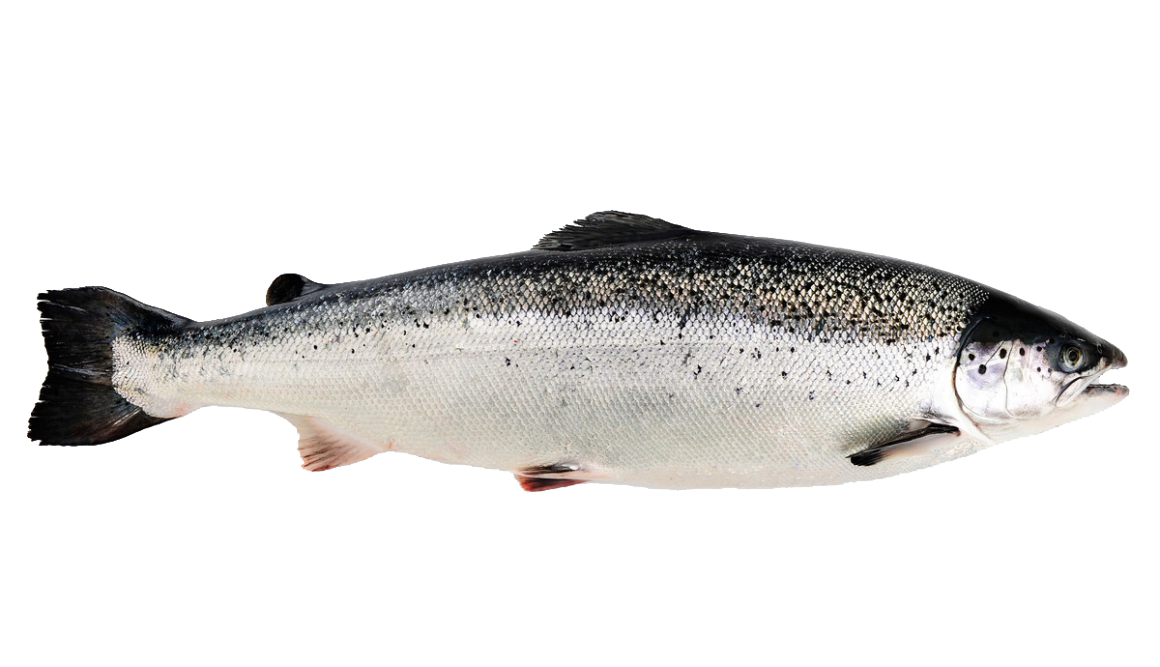 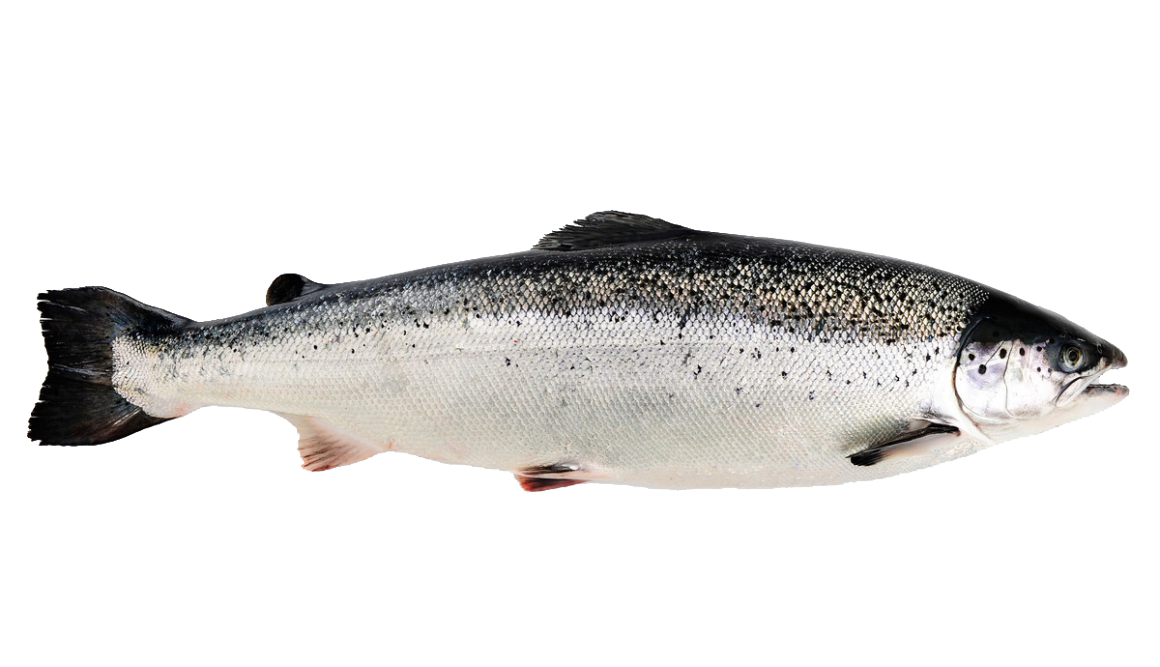 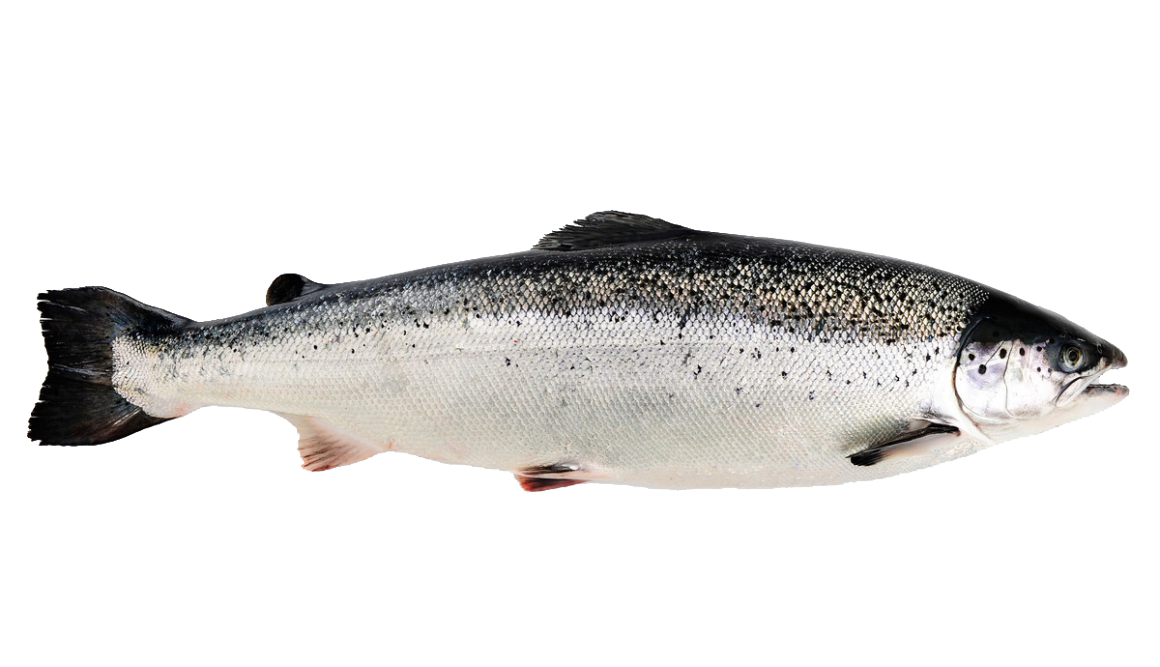 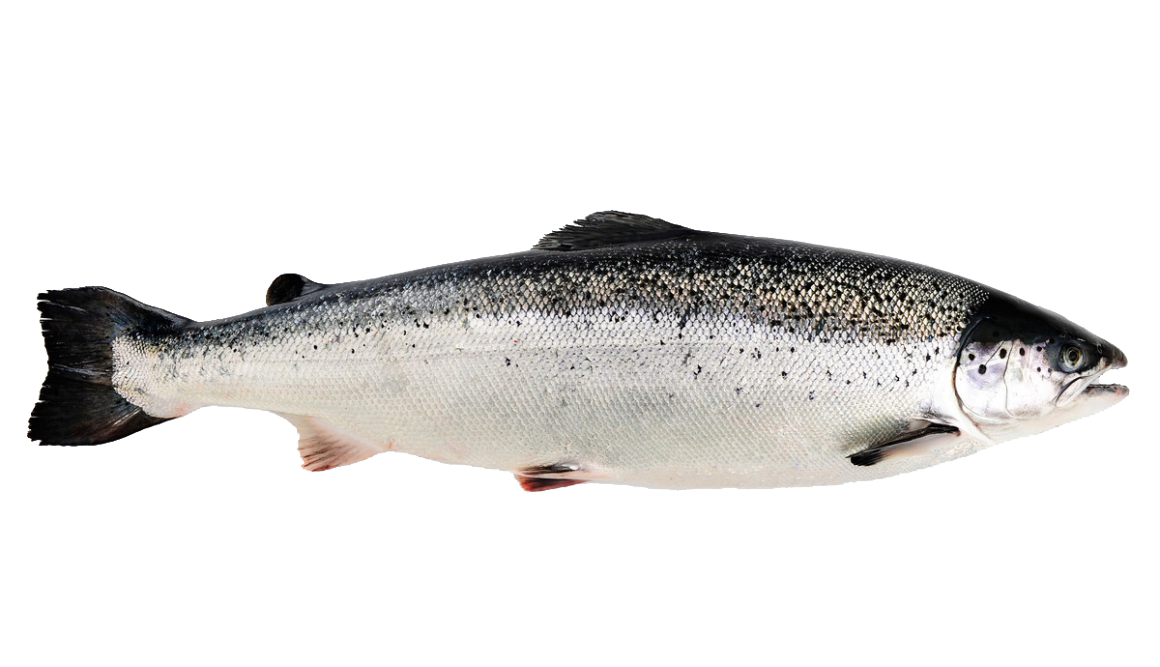 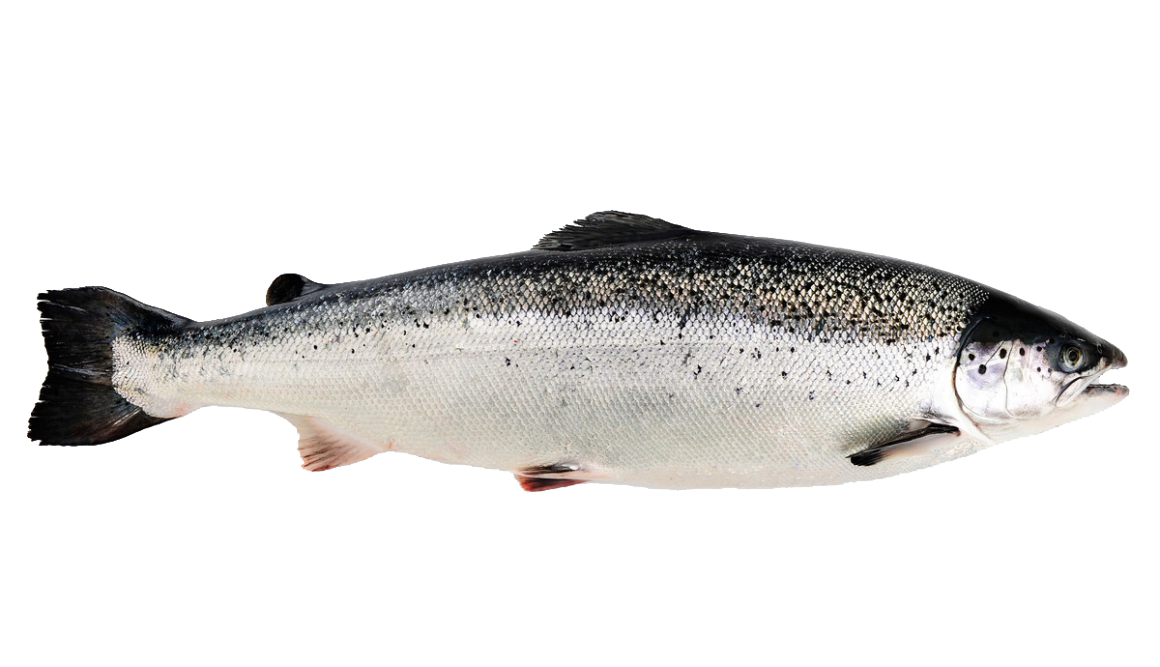 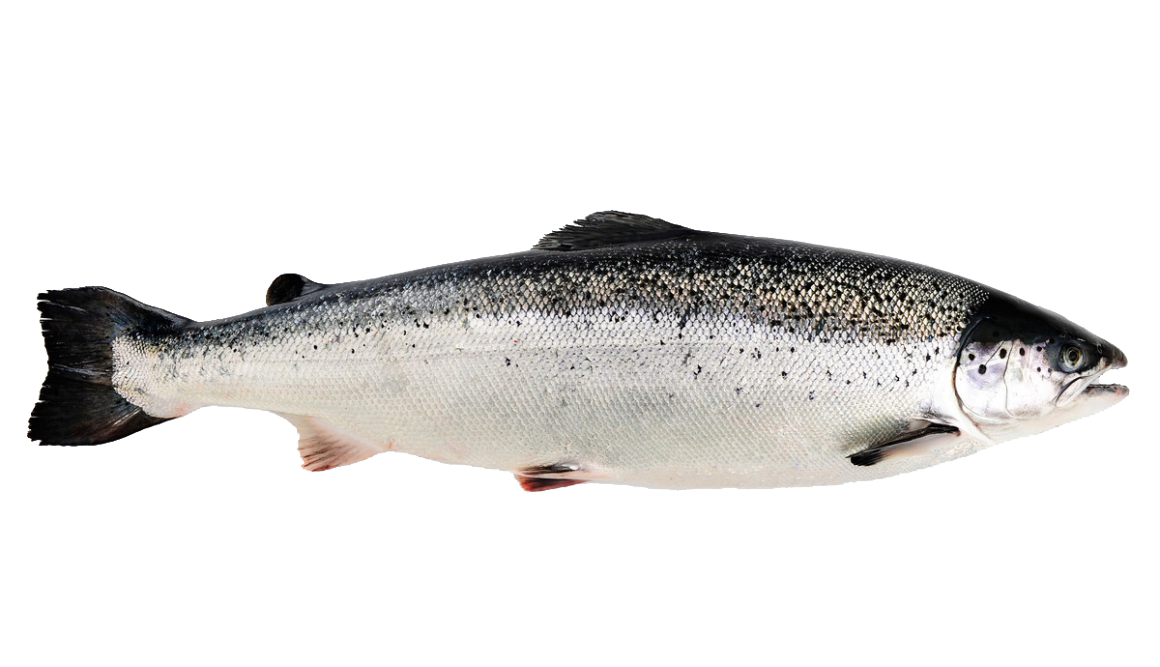 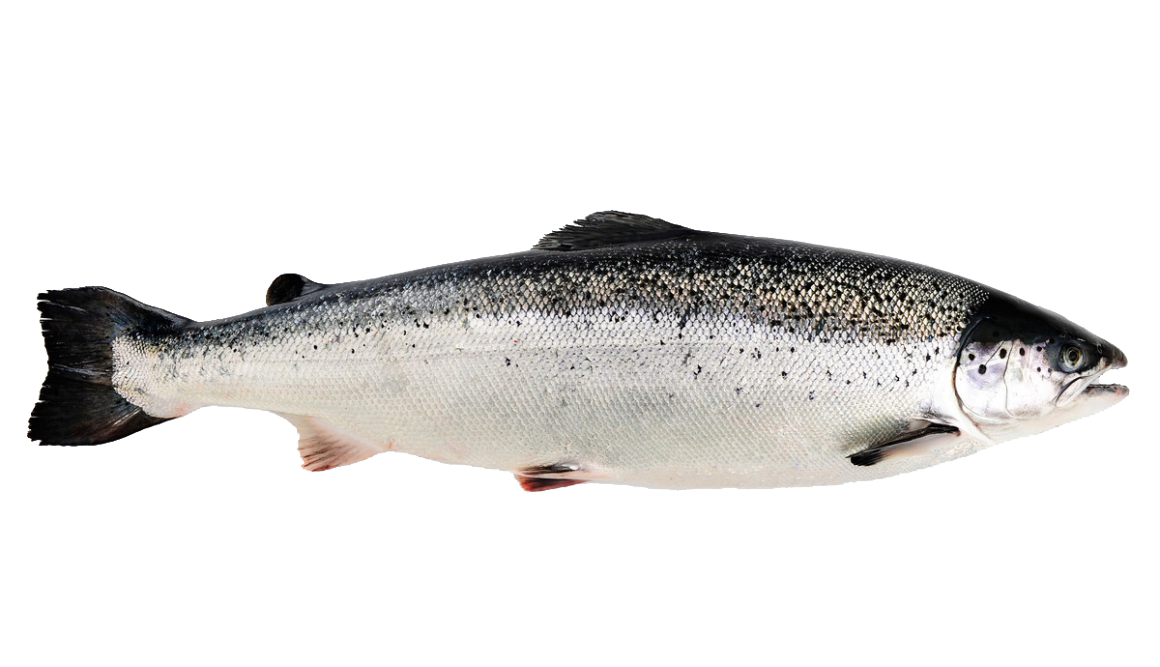 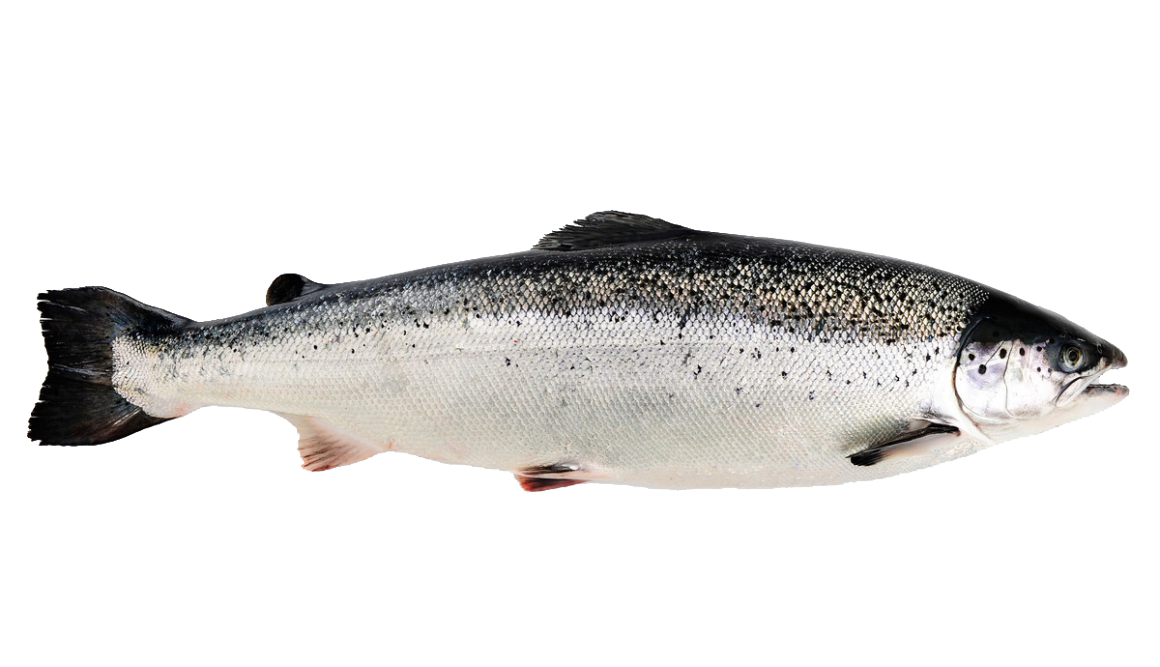 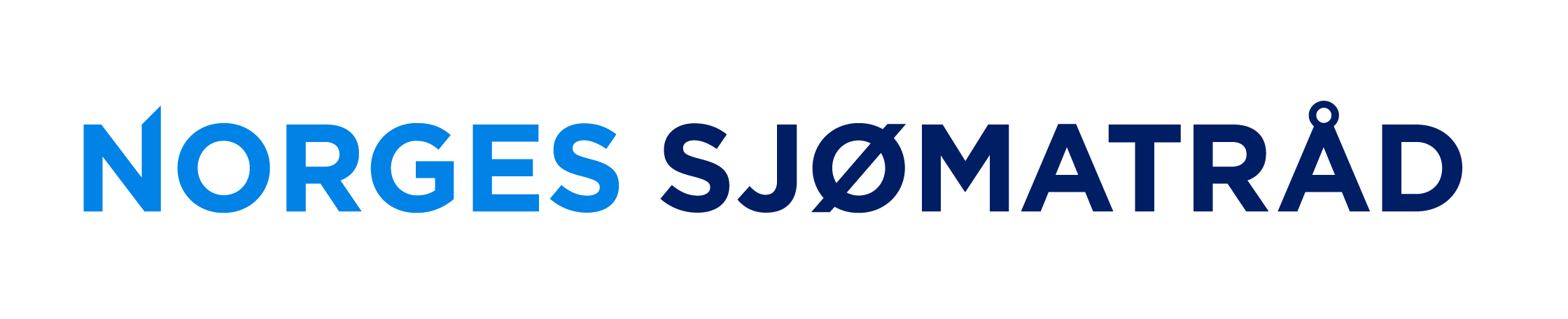 [Speaker Notes: Av de ca 2,4 milliona tonn med laks som va produsert I 2018, 

Så ble ca 45% tilført det europeiske markedet]
Tilførsel av laks til EU1 100 000 tonn
Andel norsk:
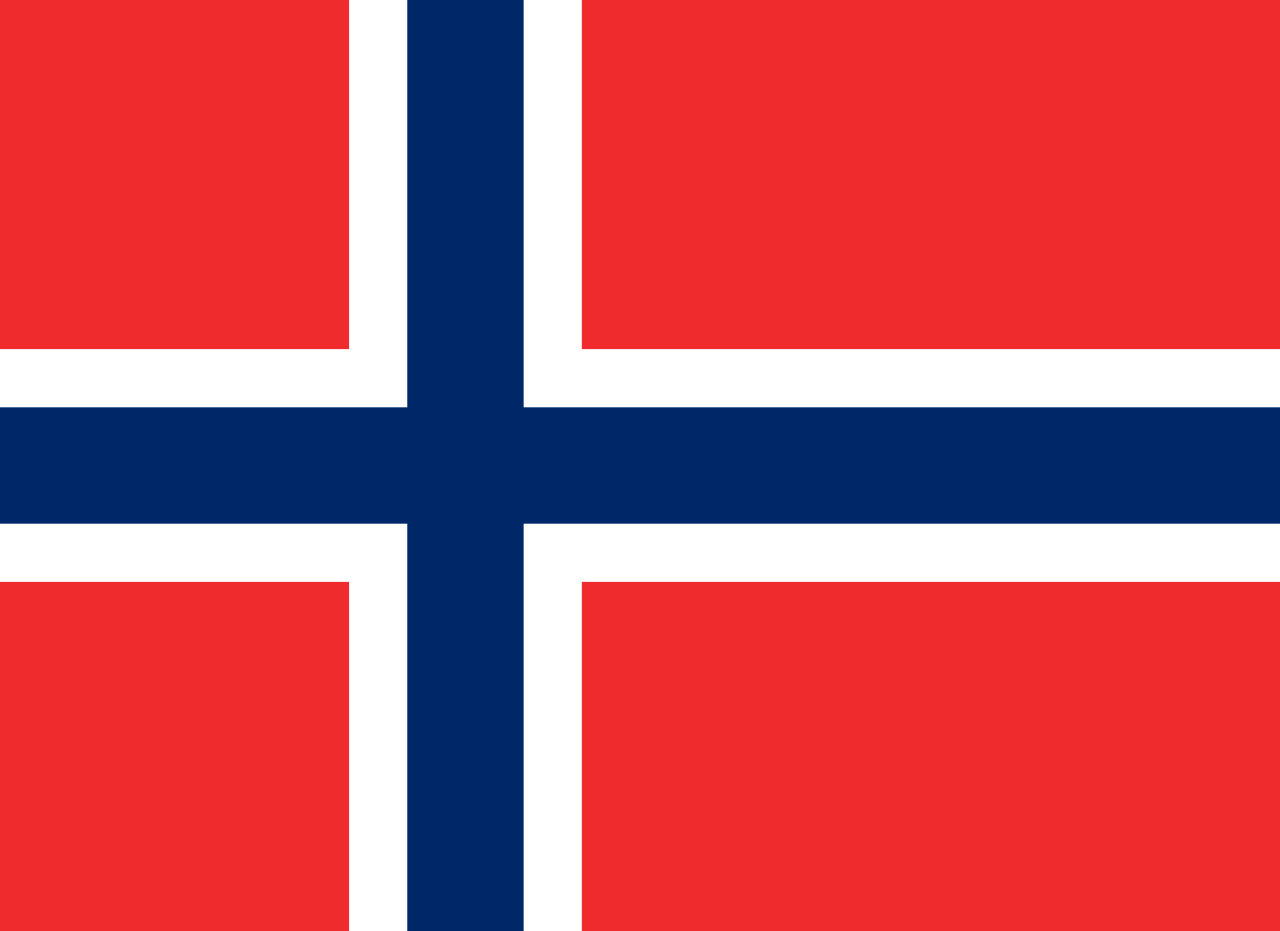 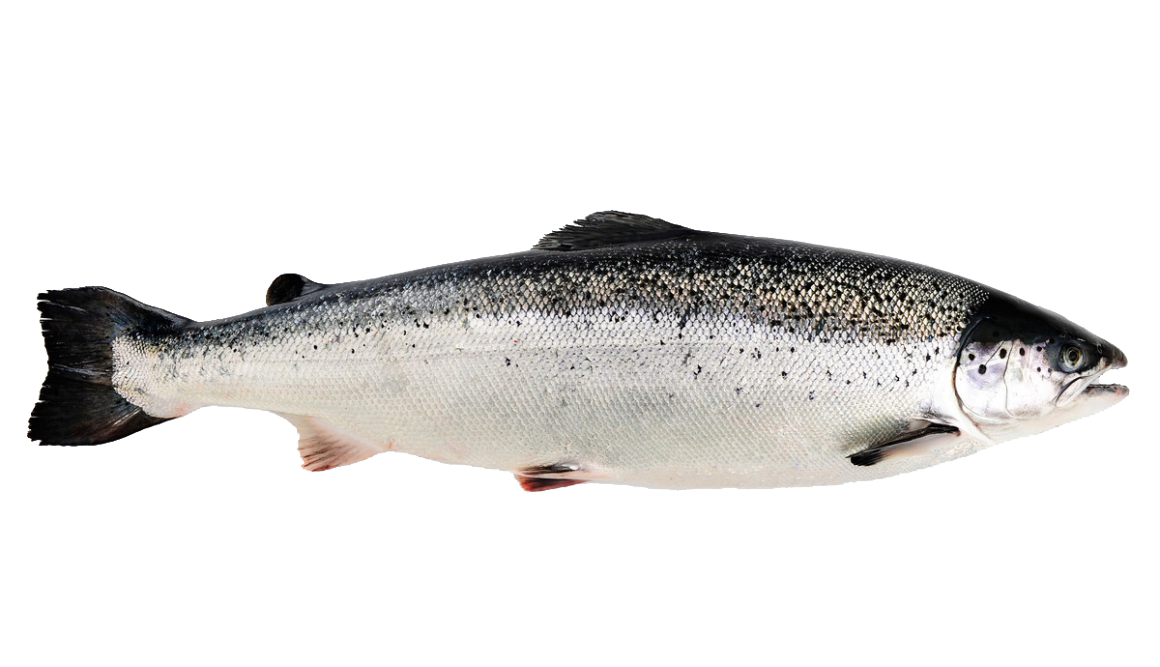 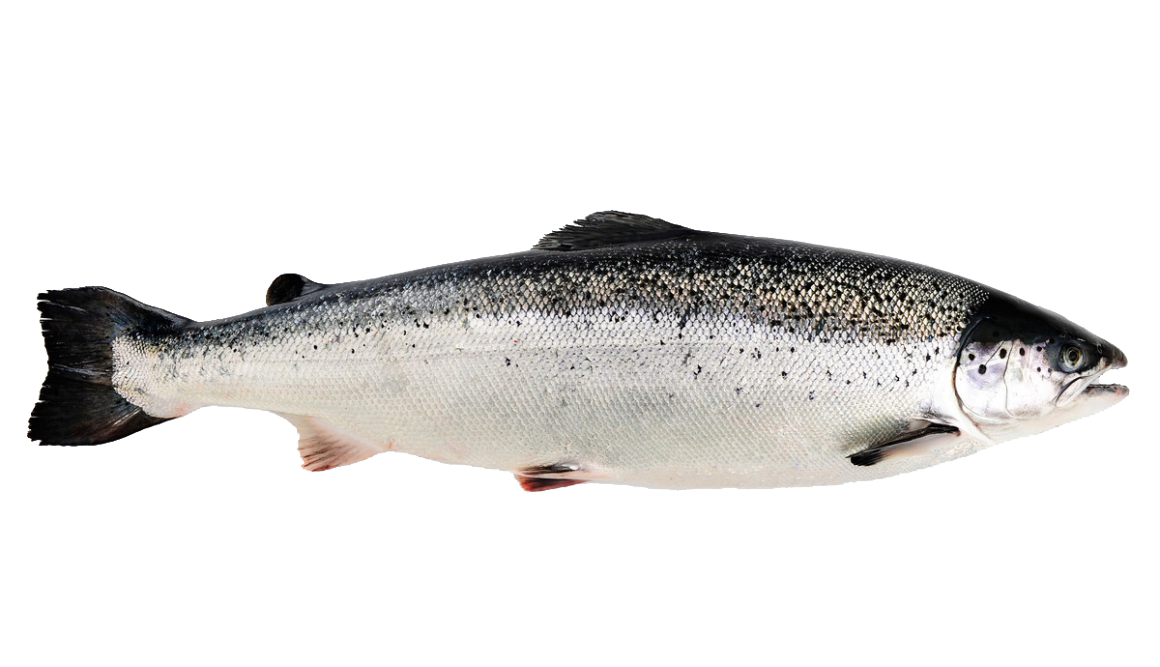 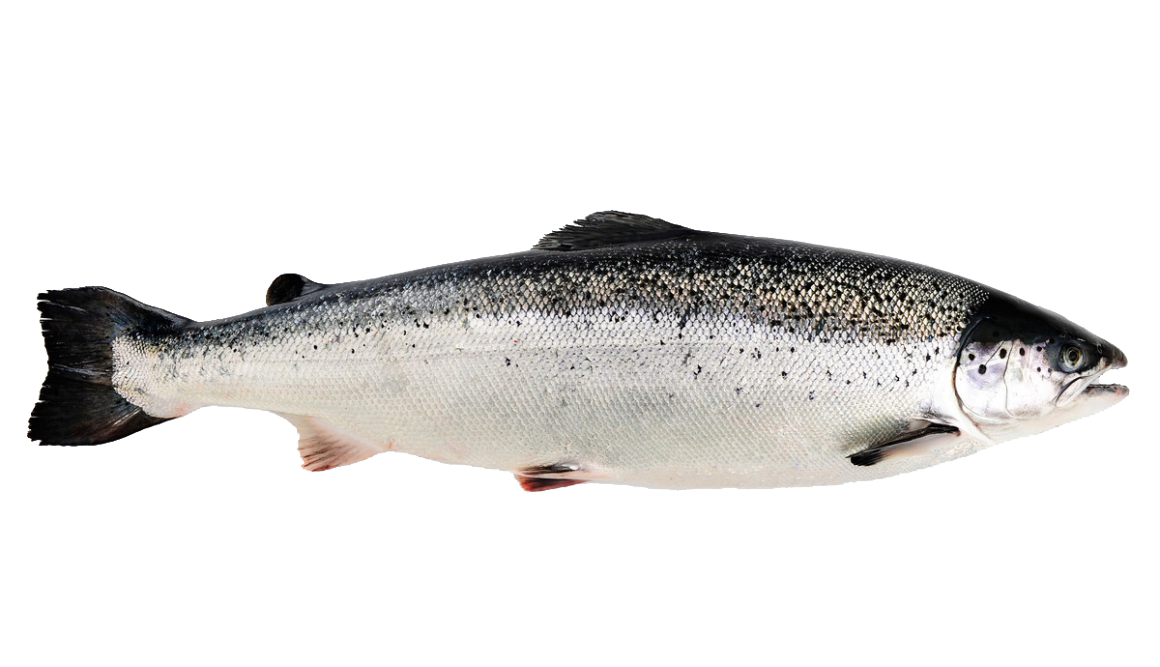 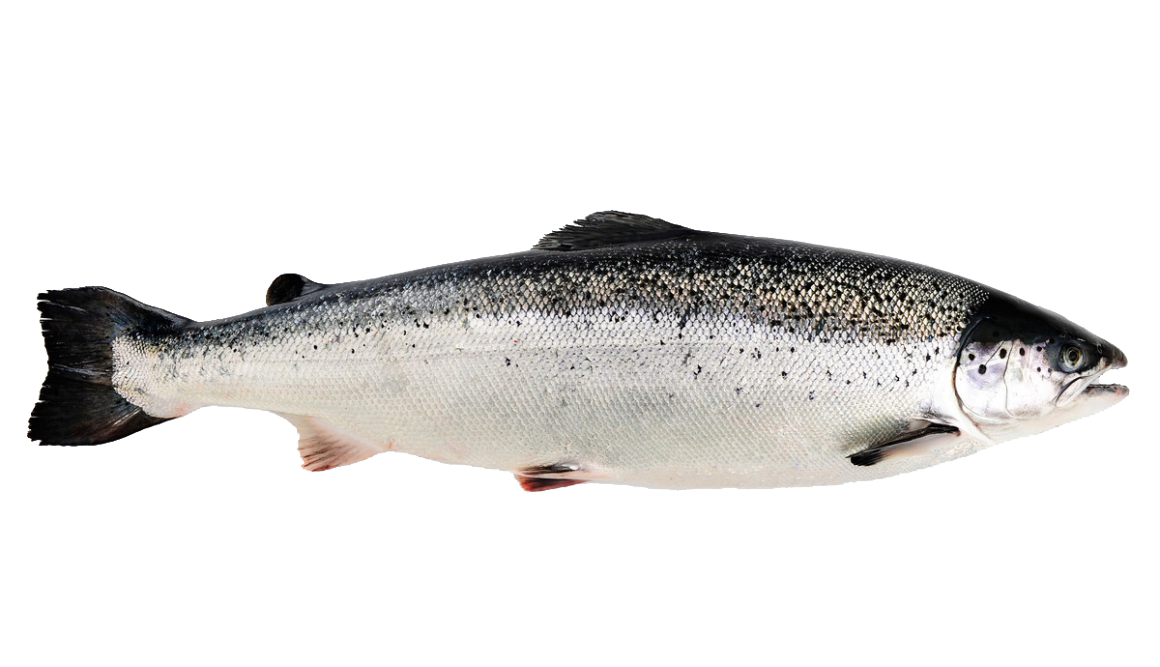 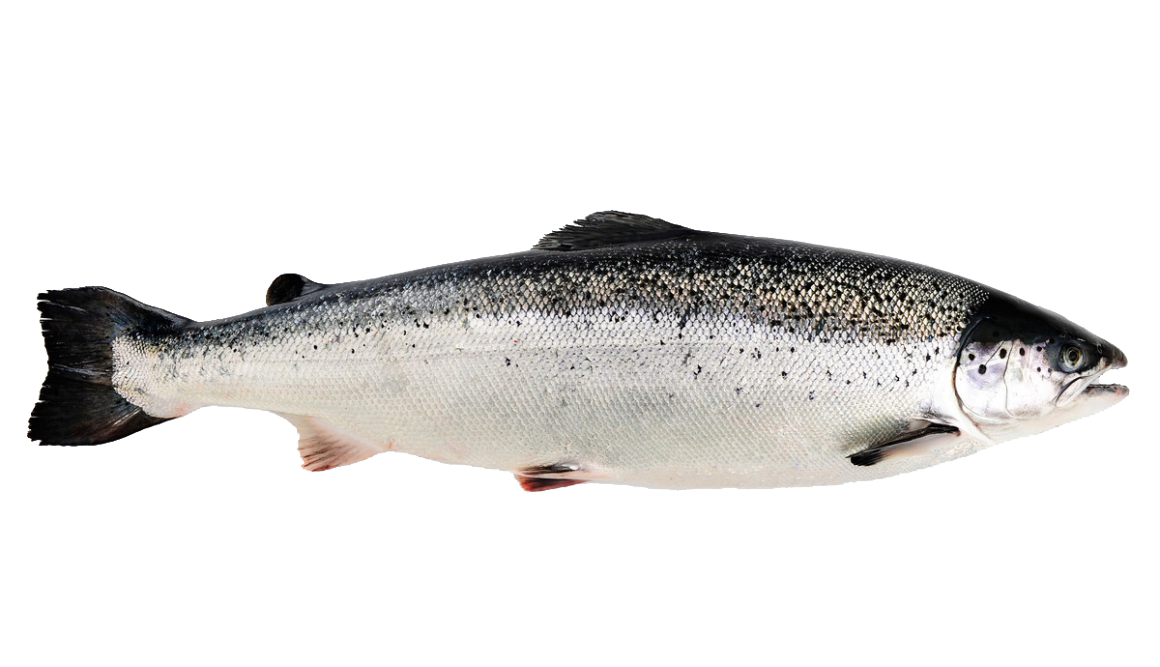 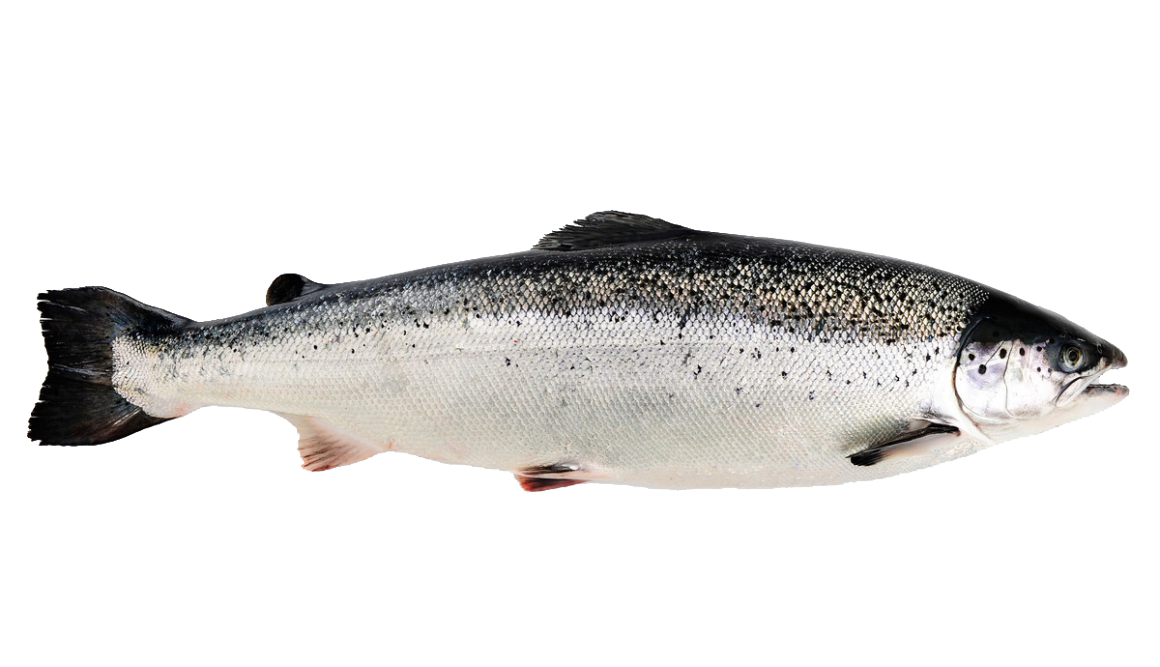 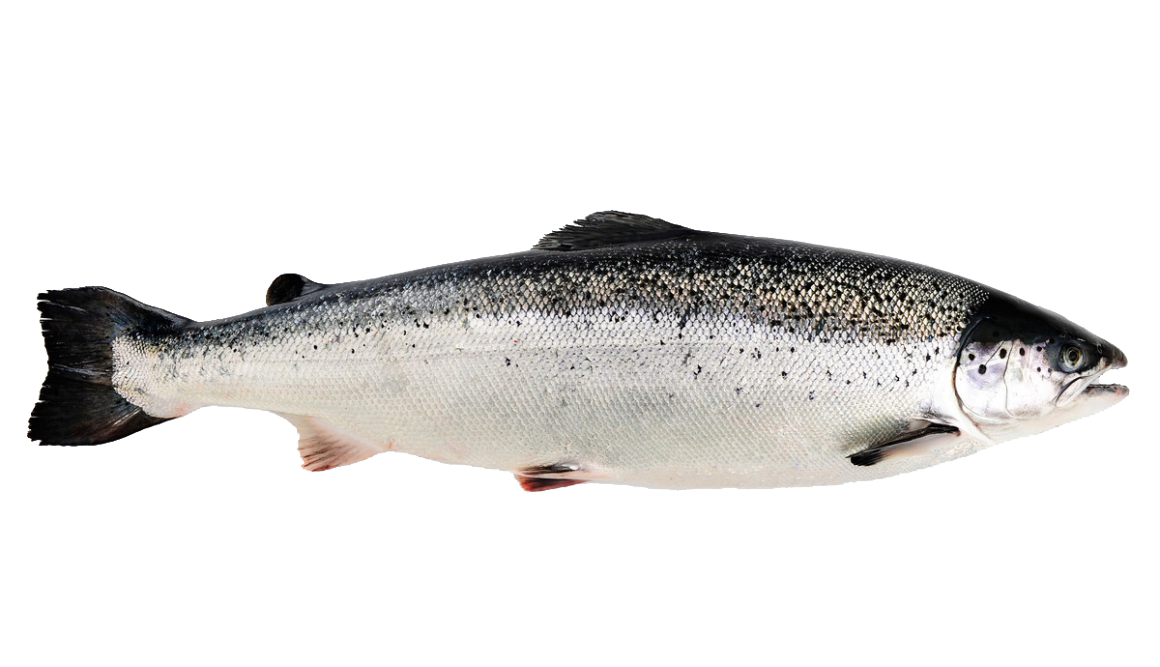 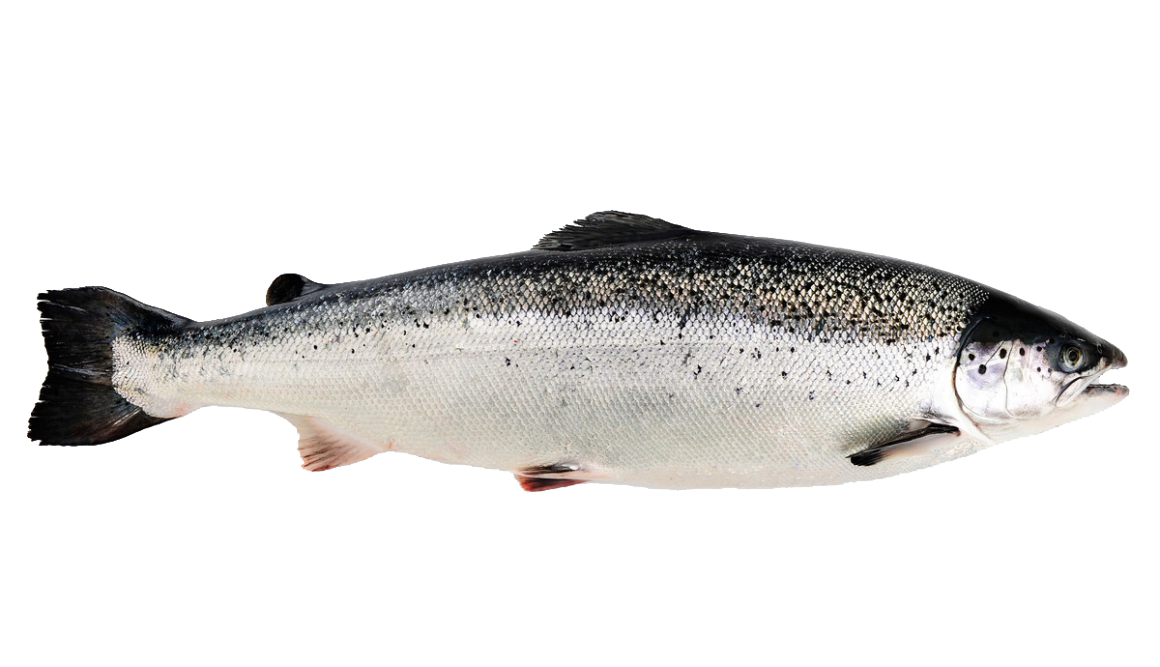 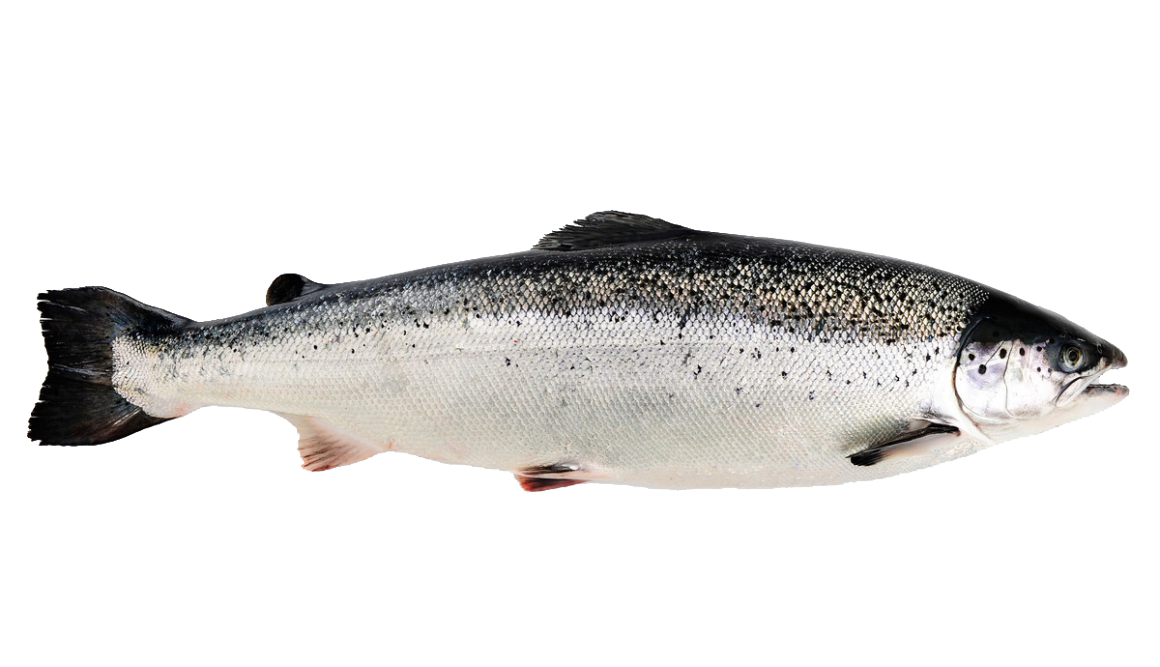 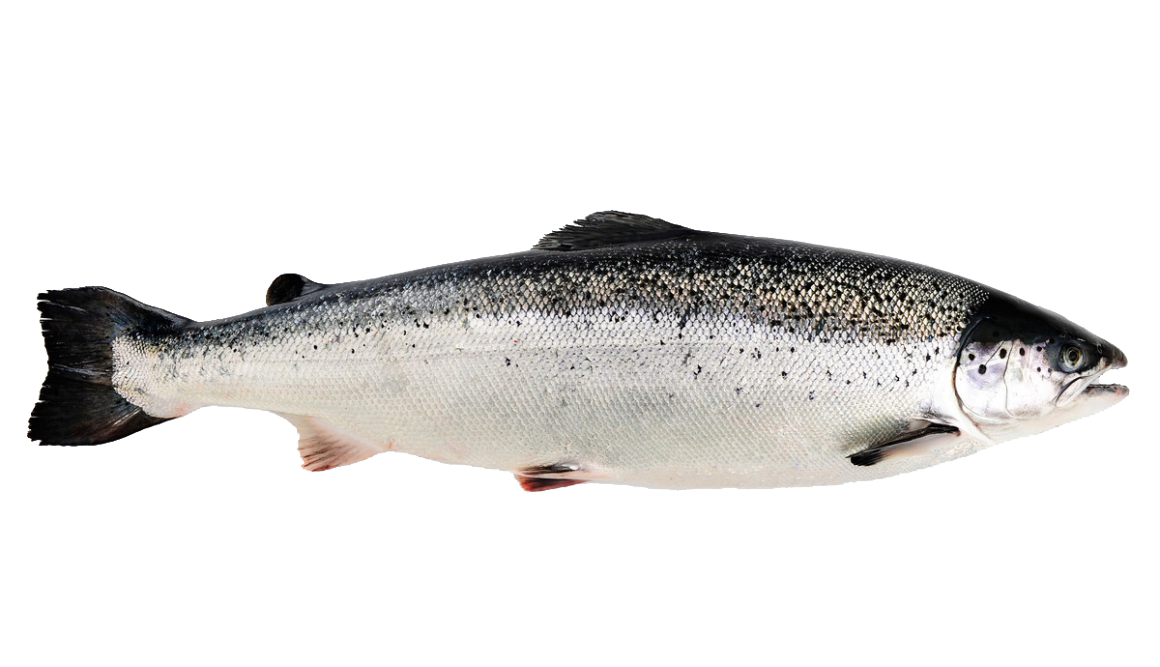 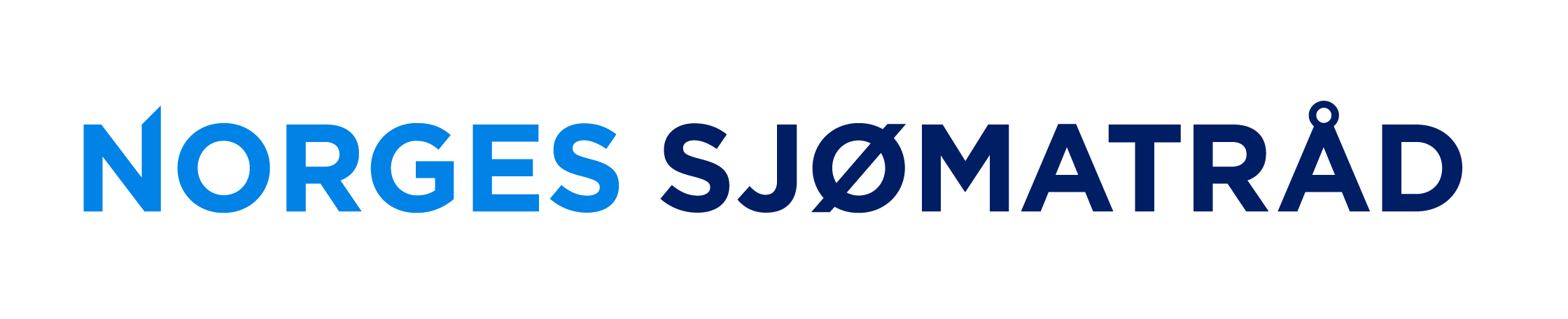 [Speaker Notes: og det tilsvare ca 1,1 milliona tonn, 

Korav over 80% va fra Norge

Så norsk laks e viktig for EU]
Norsk laks:Viktig både for EUs industri og konsumenter
Varestrømsanalyse 2018, 
Kontali Analyse på vegne av Sjømatrådet
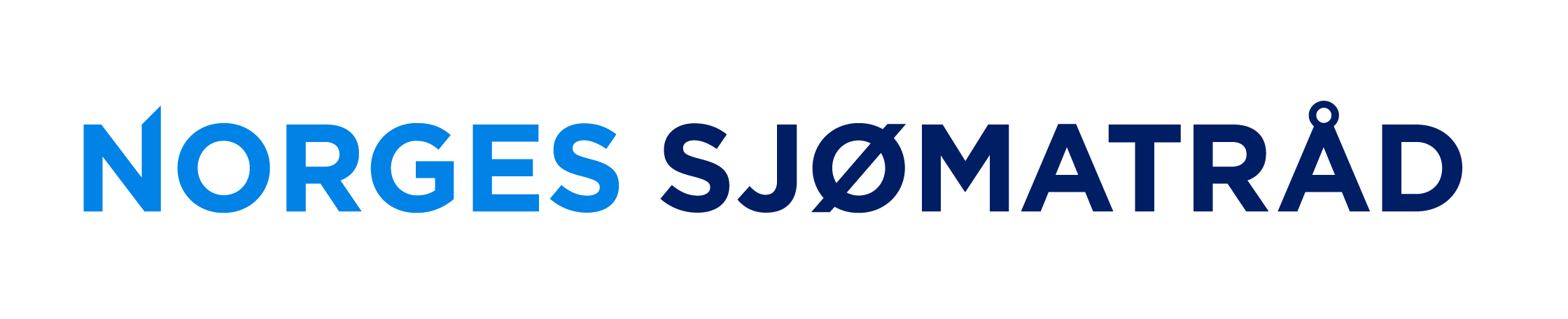 [Speaker Notes: Både for konsumentan som I en stadig større grad foretrekke laks fra Norge

Men også for en stor industrien som e bygd opp rundt foredling av norsk laks

Nettopp derfor e d utfordranes å bruke eksportstatistikken for å få et bilde av kor laksen faktisk konsumeres
Så derfor engasjerte sjømatrådet Kontali analyse for å få et bedre bilde av varestrømman av norsk laks til og mellom utvalgte marked for å få et bedre estimat på faktisk konsum av norsk laks.]
10 største marked for norsk laks i 2018
Noen er primært videreforedlingsmarked
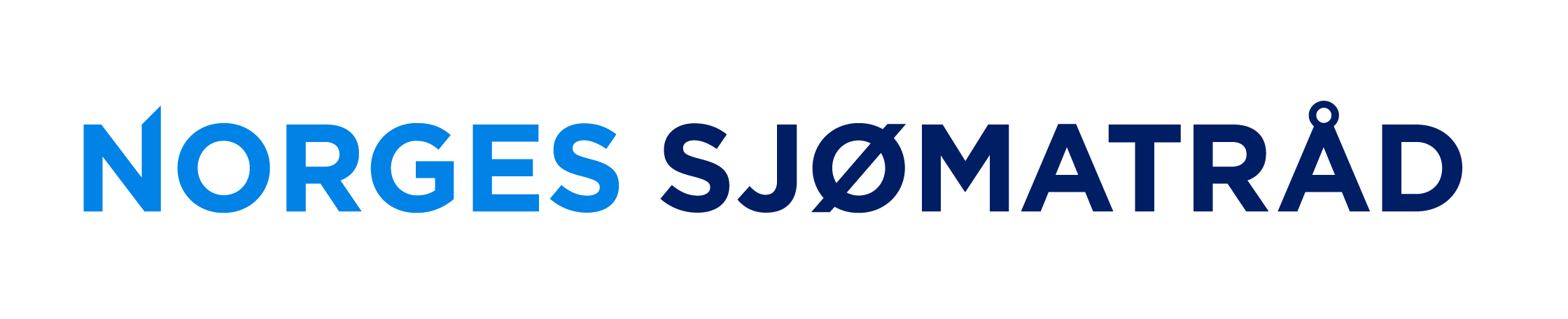 [Speaker Notes: Om vi ser på de 10 største markedan for norsk laks i 2018, kor 9 av 10 e eu marked, så vet vi at nån marked primært e videreforedlings eller hub marked: altså den konsumeres ikke i de her markedan

For eksempel våres største marked Polen:]
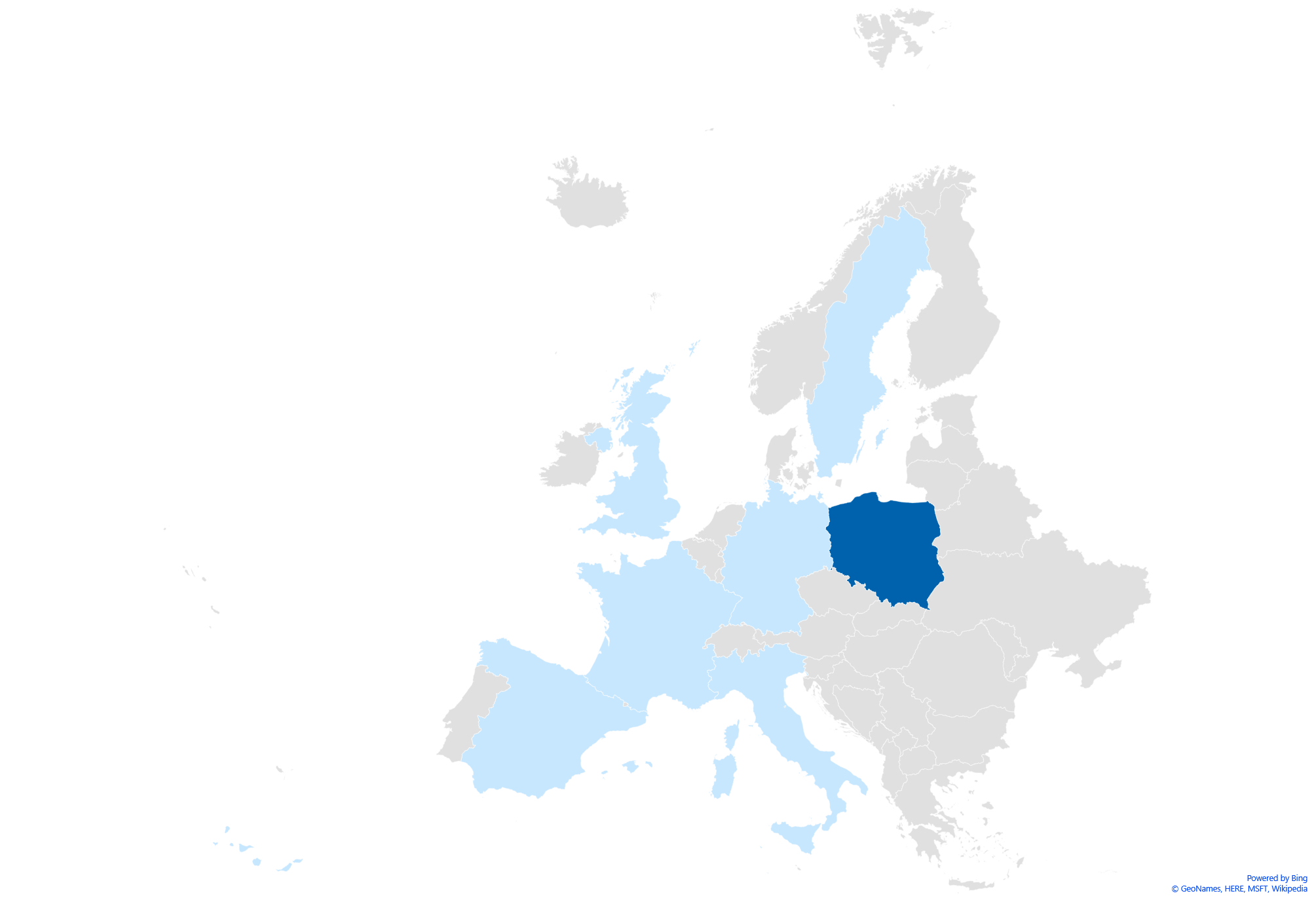 Polen er et videreforedlingsmarked
Eksport av laks fra Norge til Polen
183 100 tonn
86 % 
re-eksporteres
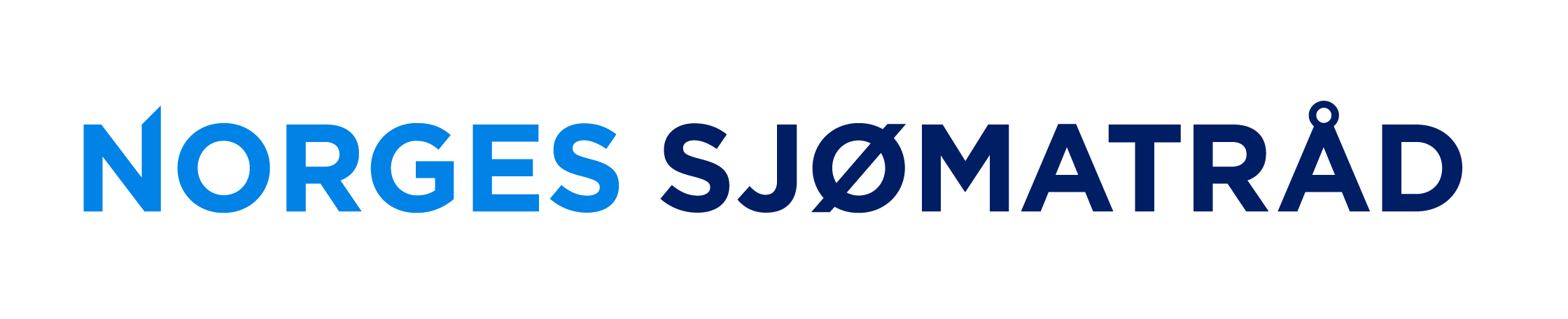 [Speaker Notes: I 2018 ble det eksportert ca 183 tusen tonn norsk laks, I rundvekt til polen, direkte og indirekte. 

Ble minst 86% - eller nesten 160 tusen tonn – re-eksportert –og da primært til andre EU-land, f.eks. kun 2-3000 tonn gikk til usa.]
Hvem spiser egentlig den norske laksen?
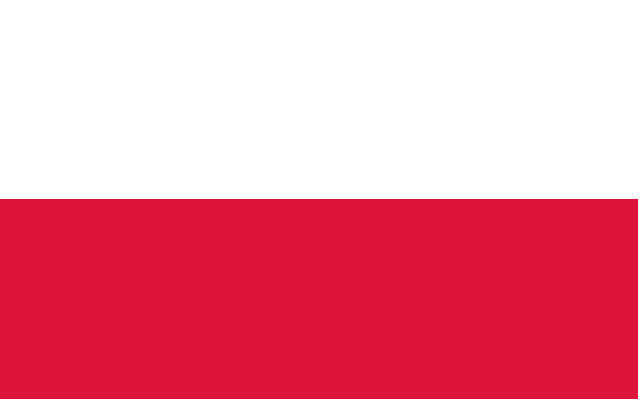 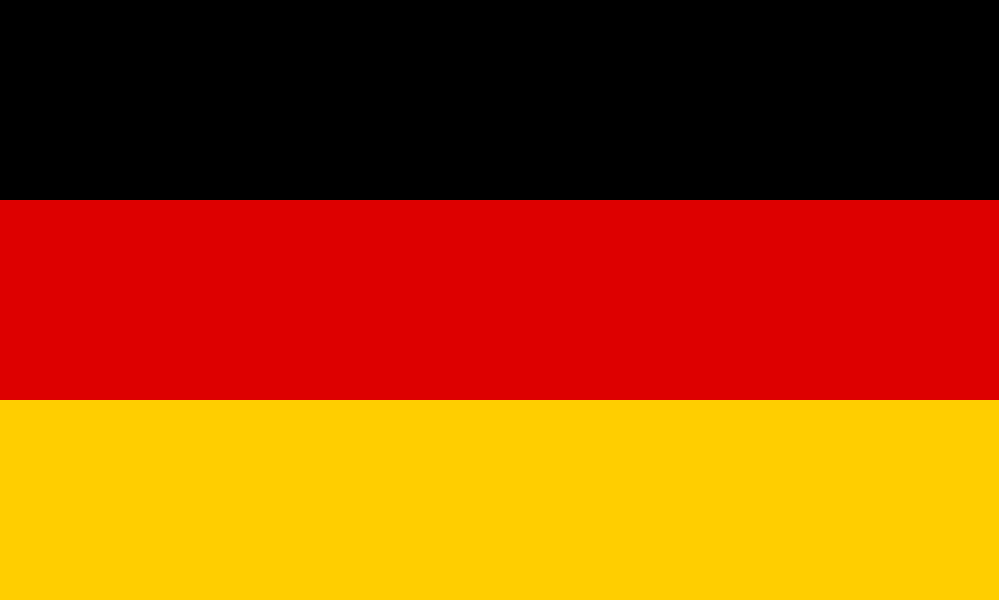 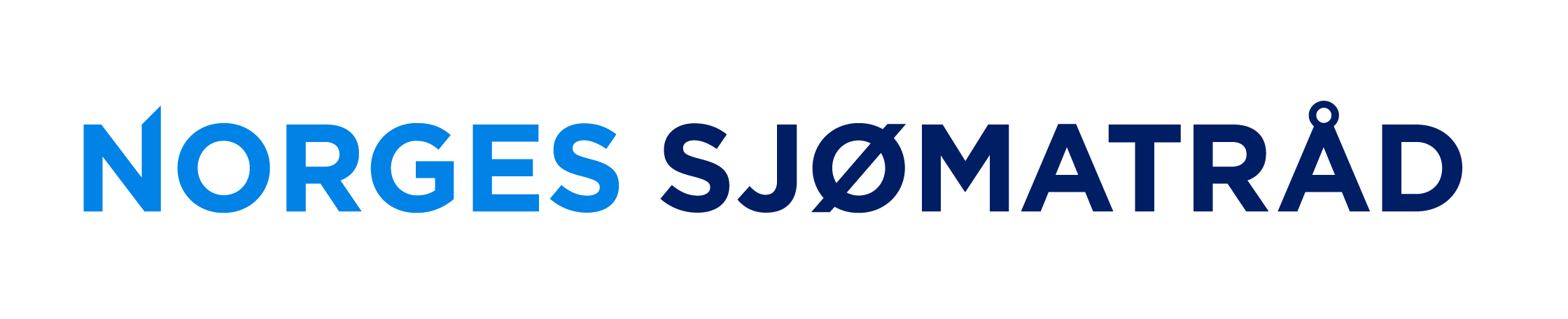 [Speaker Notes: Altså, om vi går tilbake å tar utgangspunkt I direkteeksporten av laks fra Norge I 2018,

(klikk) og legg spesielt merke til Polen – det største marekdet og tyskland – det 9 ende største

Og så trekk fra re-eksport – f.eks. Fra Polen og legg det til de andre andre marked, f.eks. Tyskaland]
Tyskland er det største konsummarkedet for norsk laks i EU
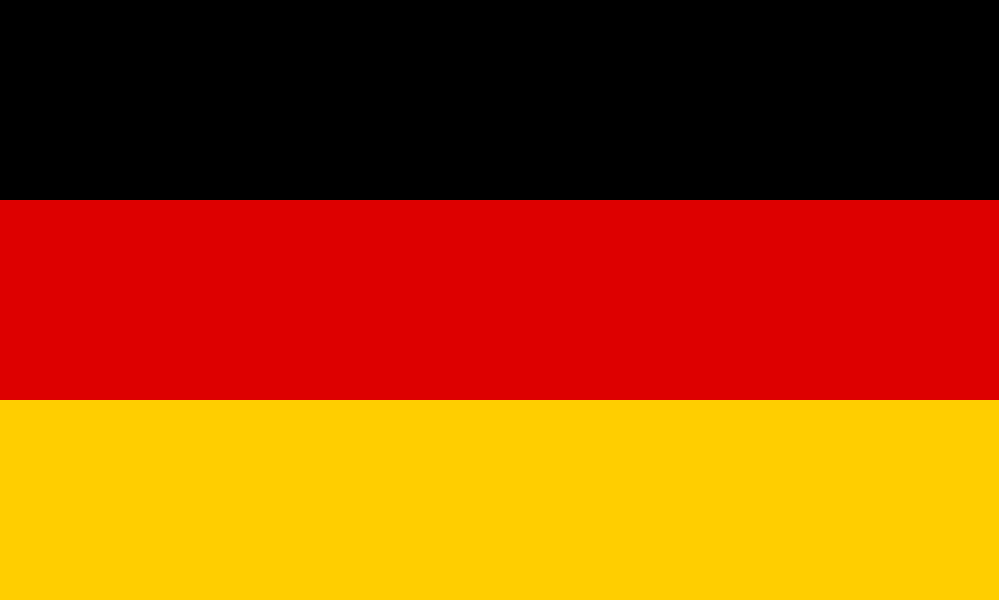 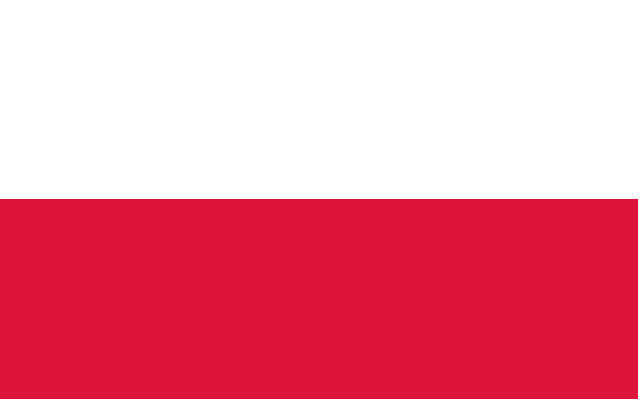 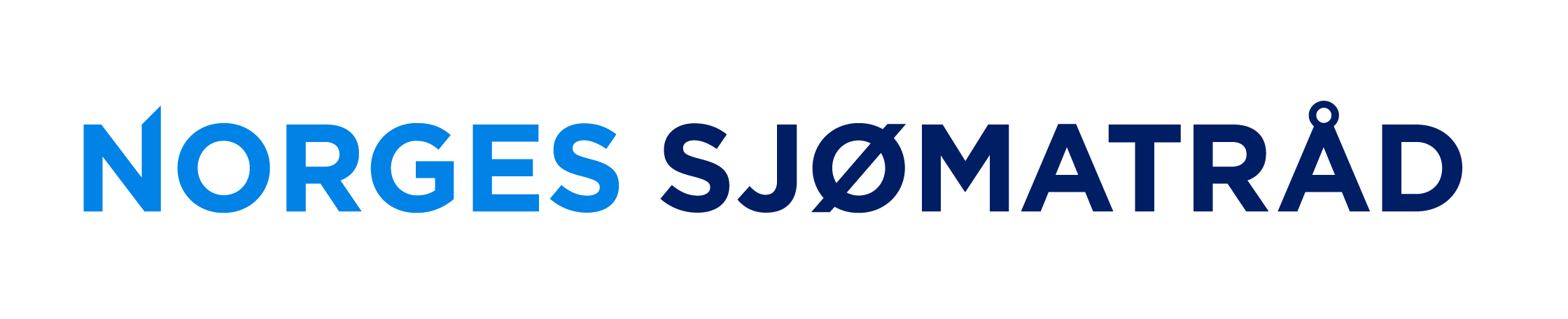 [Speaker Notes: Så ser bilde sånn ut. 

Tyskland e d største markedet for norsk laks. Og polen e – I den her rangeringa kun det 10.ende største. 

og det ville nok havna ut av lista over de 10 største konsummarked.

Likevel e d klart at eu dominere blant de 10 største markedan for norsk laks]
EU tar en stabil andel av norsk laks
EUs andel av norsk eksport
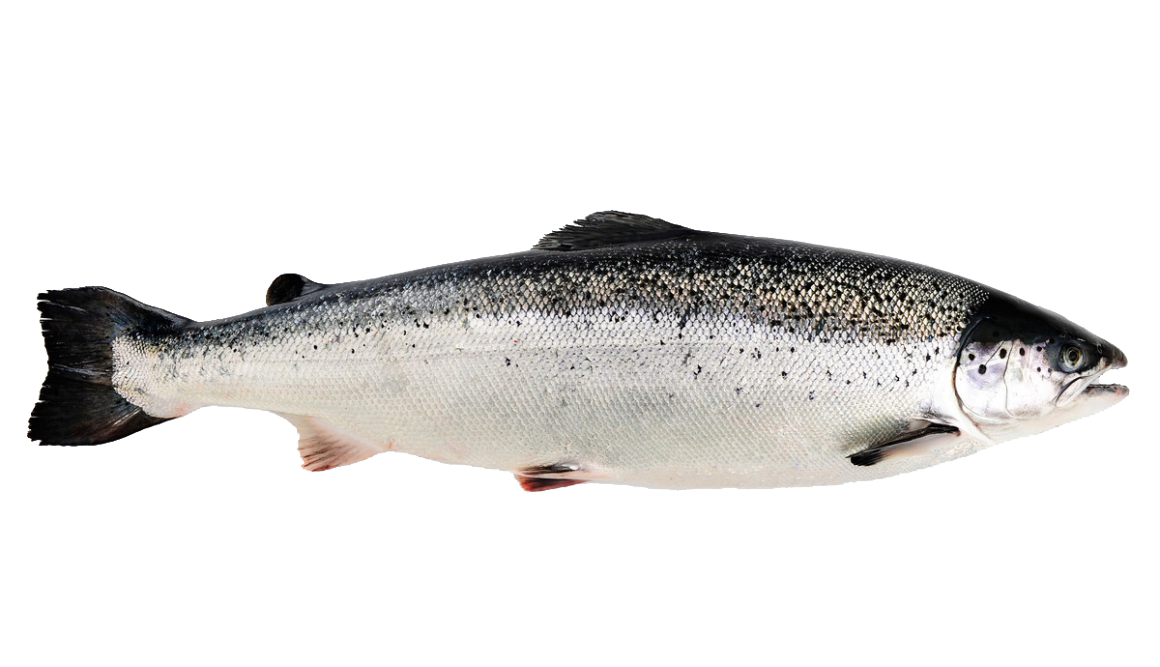 Norsk eksport av laks
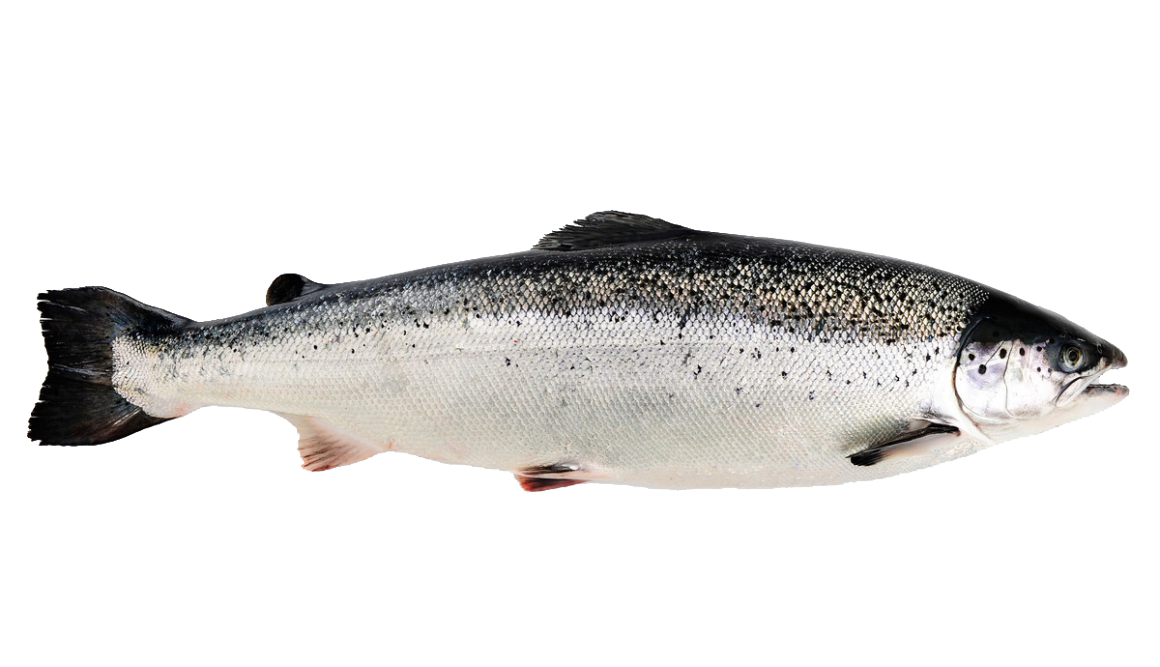 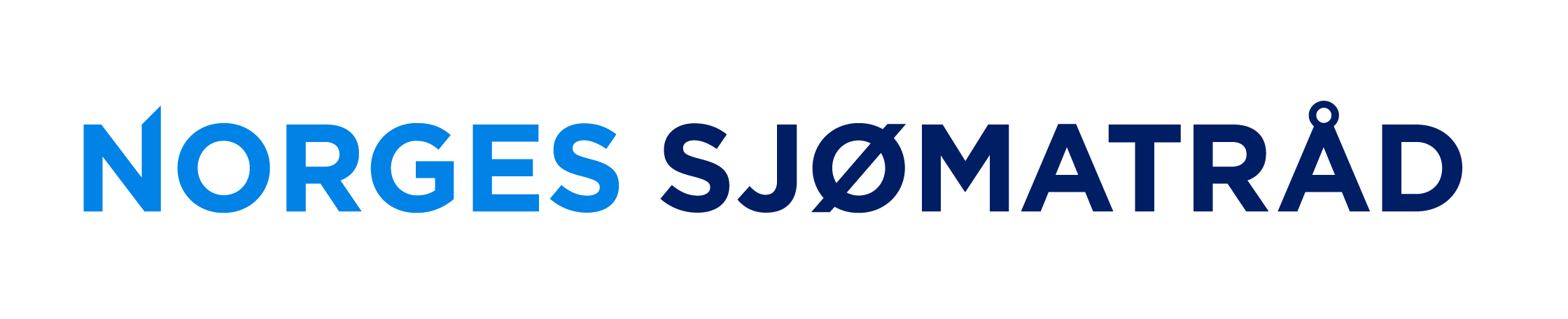 [Speaker Notes: Og eu har alltid vært viktig for norsk laks

Ser vi 12 år tilbake i tid, ser vi at EU har tatt en stabil andel på rundt 70-80 % av norsk laks, selv I periode med eksportvekst, 

Og eu har også tatt unna norsk laks når vi har hatt adgangsutfordringe til andre marked, f.eks. Laksen som gikk til russland før utestengelsen i august 2014, går no til EU.

Andre små svingine, f.eks. Økninga I 2018 skyldes redusert tilbud og konkurranse fra Skottland og færøyene]
Etterspørselsvekst etter laks
2012-2018
12 %
7 %
13 %
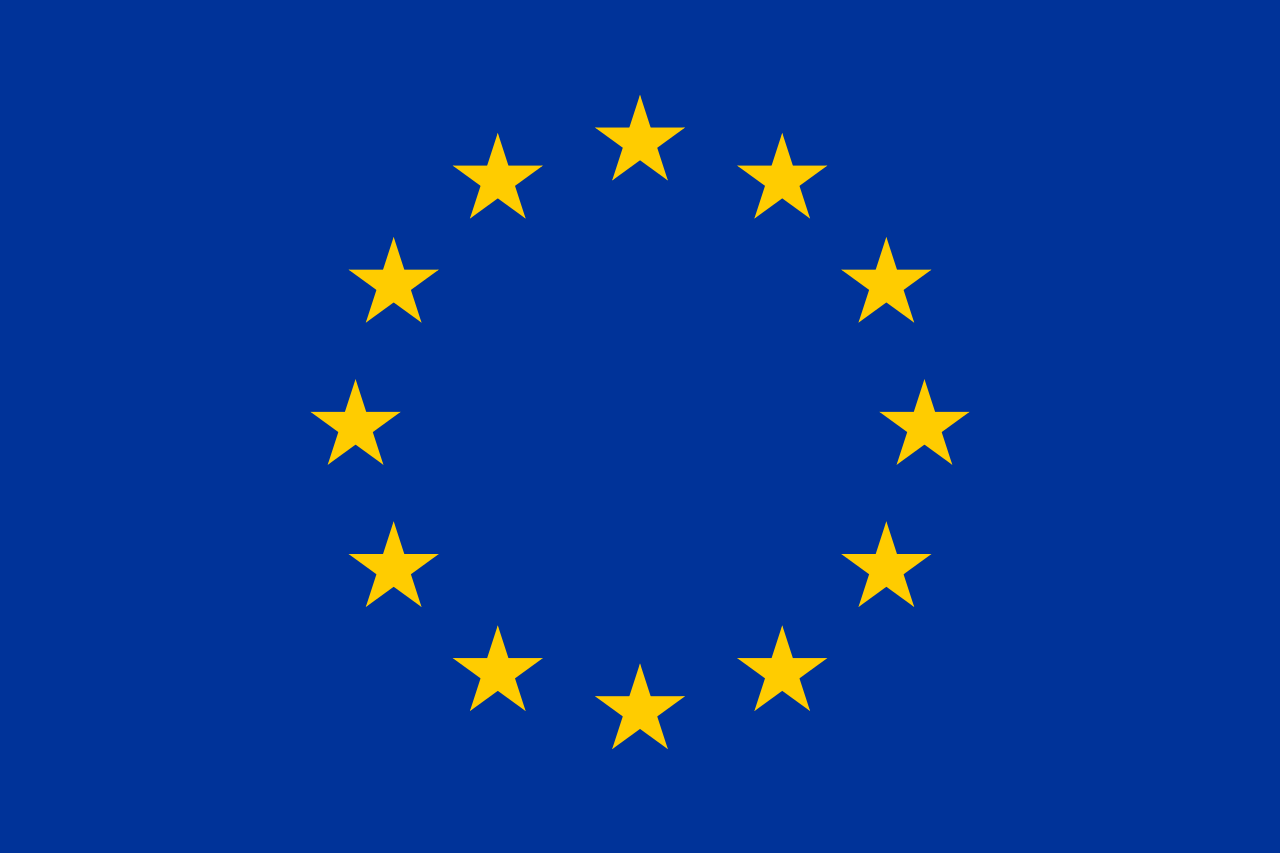 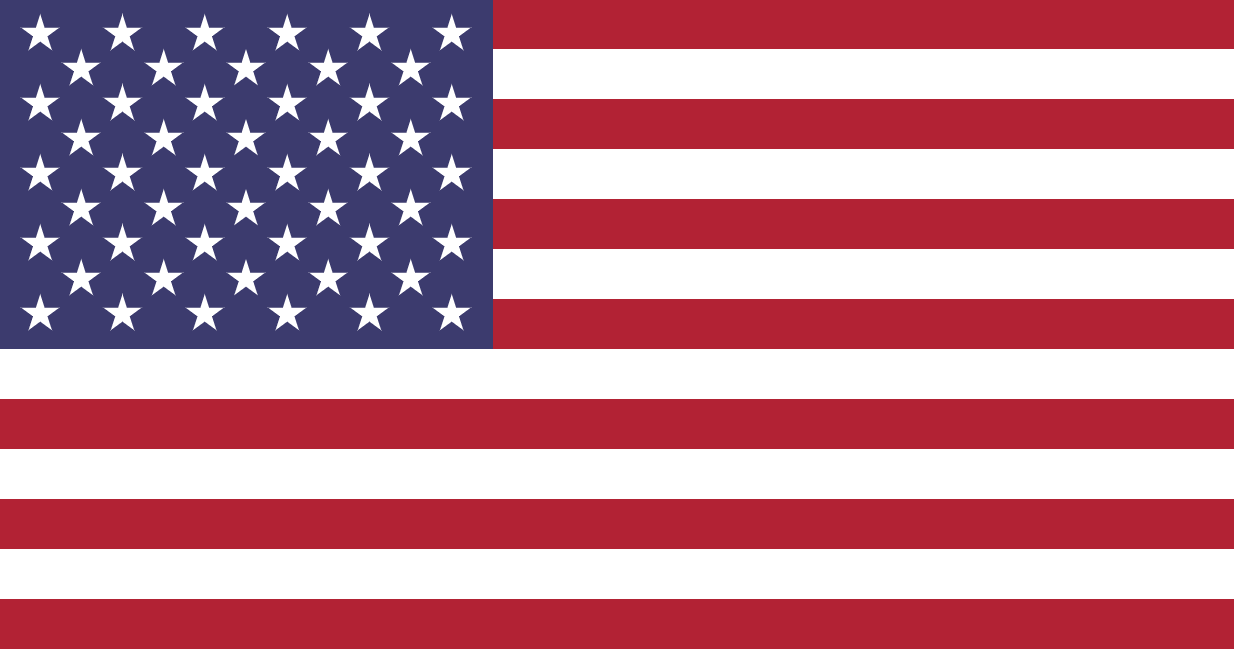 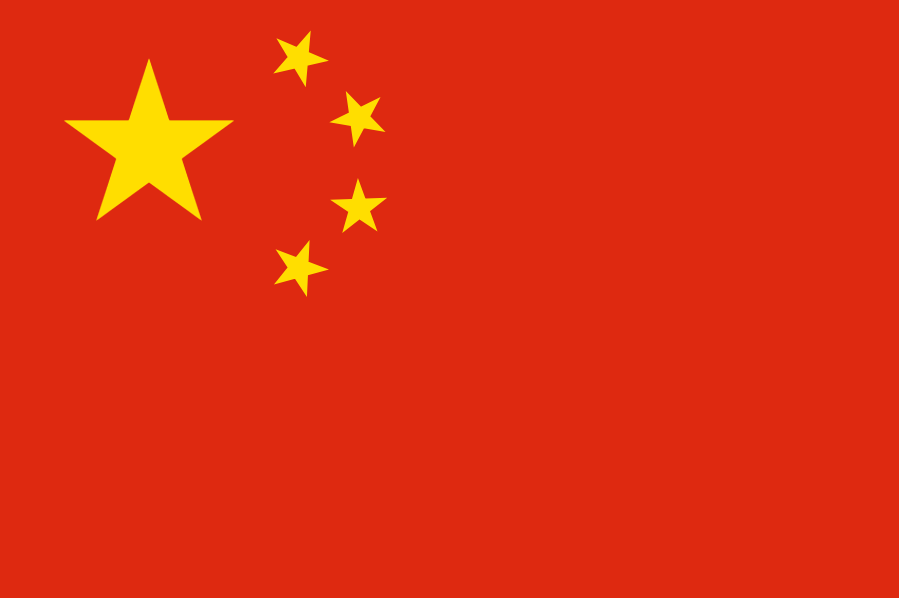 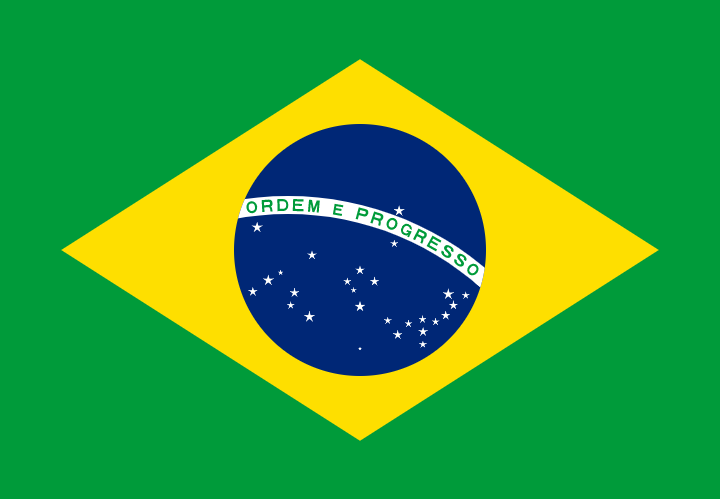 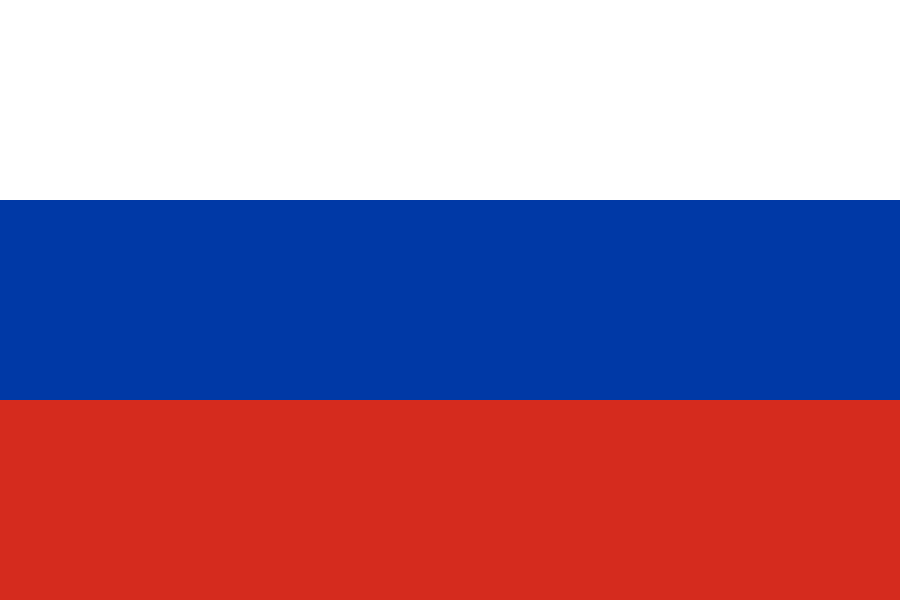 Kina-regionen
Øvrige regioner
EU
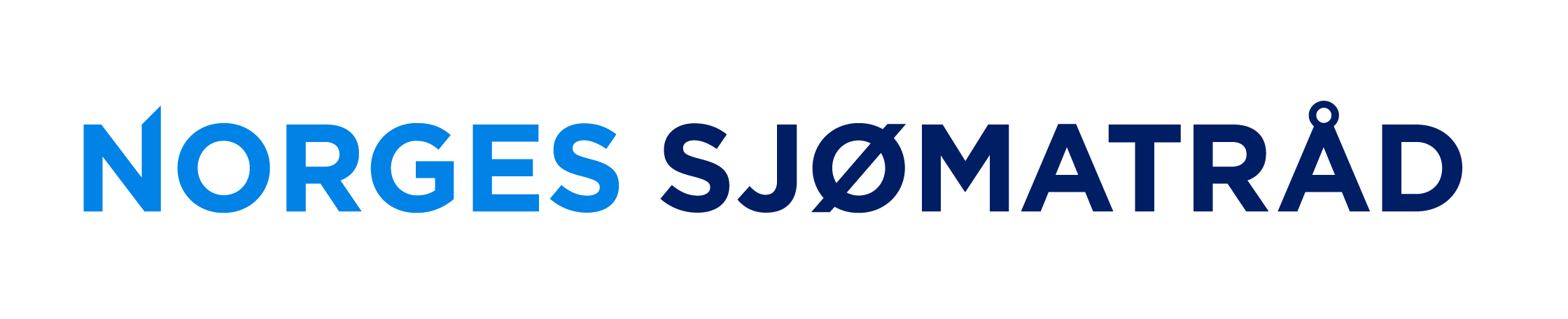 [Speaker Notes: Grunnen til at eu har har kunne tatt unna en stabil andel, selv i en periode med økte prisa, e at etterspørselsen har vokst. 

De siste 6 åran har etterspørselen I snit vokst med 7 prosent per år.
Etterspørselsvekst d e altså ikke d samme som volumsvekst – som Eivind sa I stad: så betyr det litt forenkla sagt at konsumenten, eller importeren, e villig til å kjøpe mer laks til uendra pris. Dem har altså vært villig til å bruke mer og mer penga på laks. 

Årsakan e: det e ei kjøpesterk befolkning. Laks e et andvendelig product som passe godt med konsumentanes stadig økanes focus på bærekraft og helse og spisevana. 
Også e d e god distribusjon og industry som e bygd opp rundt norsk laks. 
Det e her jo resultate av norsk nærings sitt arbeid I markedet over mange år. 

Samtidig ser vi I andre regiona som kina regionen og resten av verden, som forøvrig omfatte andre asiatiske marked, at etterpørselen har vokst I enda større tempo. 

Her e veksten I hovedsak drevet av fersk laks til rått konsum 
Og d heng også sammen med en stadig mer kjøpekraftig befolkning.]
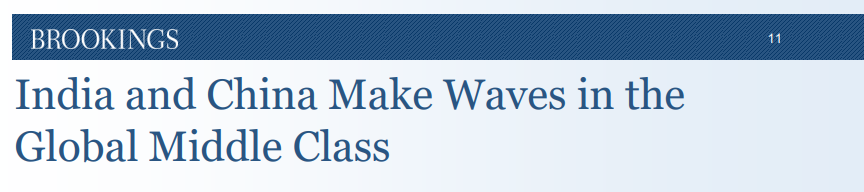 Asia
Asia
EU og USA
EU og USA
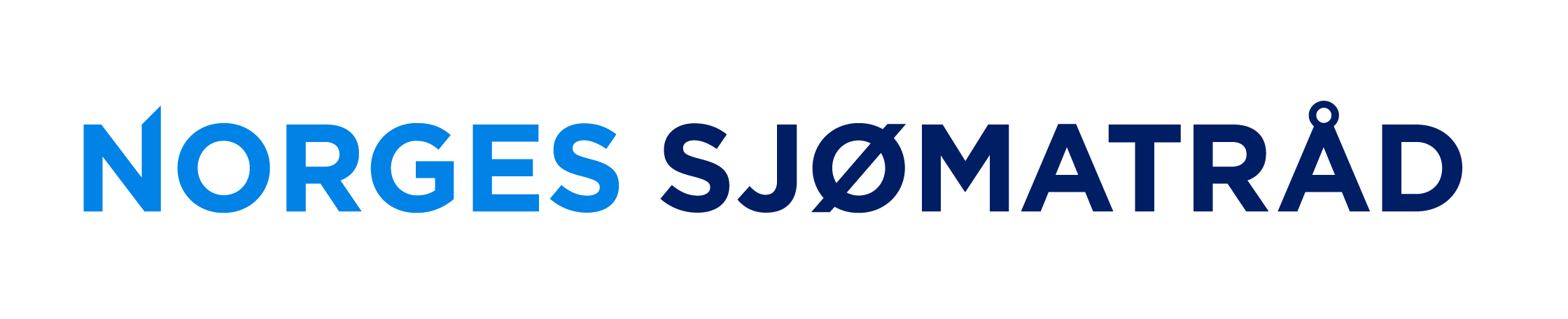 Kilde: Verdensbanken, andel av verdens middelklasse
[Speaker Notes: I 2010: fant man over 50% av verdens middelklasse I usa og eu. Og kun 20 present I asia. 

(klikk) frem mot 2030 e d forventa at bilde skal snus på hode. Nesten 70% av verdens middelklasse vil befinne sæ I asia. Særlig I india og kina som alena vil ha 2 mrd flere kjøpesterke konsumenta I 2030. 
2 mrd flere menneska som vil etterspørre proteina, som laks. 

Samtidig, selv om eu og usa kommer til å ha en mindre andel av verdens middelklasse om 10 år, så mene vi d fortsatt e et potensiale for at laks skal kunne bli en større andel av konsumet også der.]
Laks - liten andel av proteinforbruket i EU
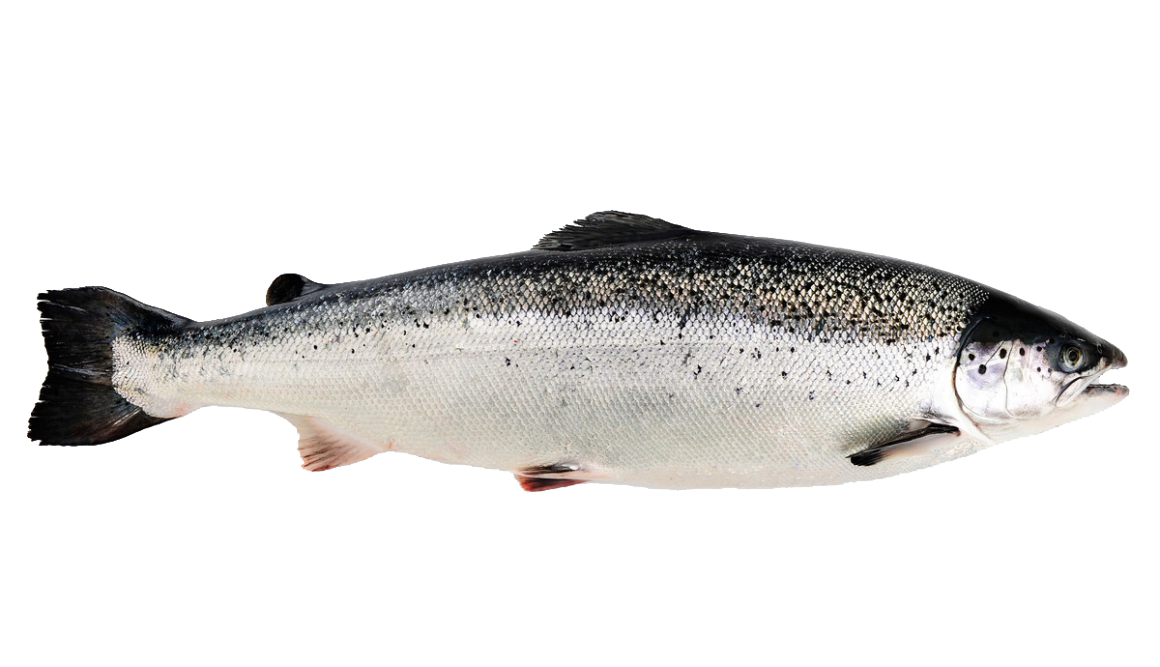 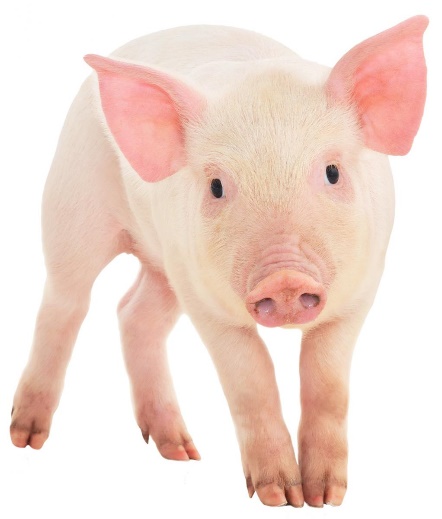 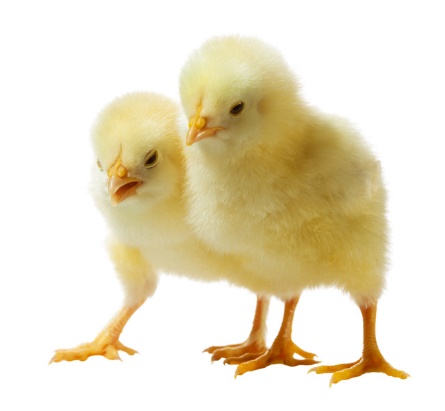 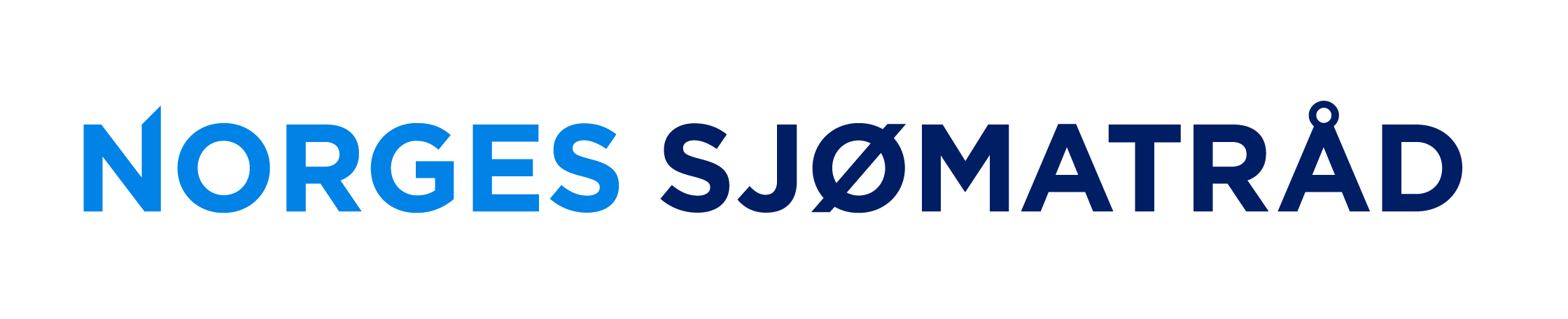 [Speaker Notes: I eu utgjør laks en svært liten andel av proteinforbruket I eu, sammenligna med f.eks. Svin og kylling. 

Selvsagt e pris en utfordring I dag, kor laks e mye dyrere enn kylling og svin, 



Det er fortsatt store muligheter for å øke konsumet I EU. Og vi tror konsumet vil øke. Men vi ser en dreining I konsumet. Vi har sett at konsumet går fra fryst naturell laks til mer røykte og andre bearbeidede produkter. Vi tro trenden vil gå mot mer Asiatiskinspirerte retter: Små porsjoner tar over for tradisjoonell varmebehandlet laks til middag (frisk, naturell, trendy)(autentisk råvare – du vet hva du spiser/ikke prossesert…)kleen eating trend. Laks kan brukes som ingrediens I de flest retter som man I dag tradisjonelt bruker svinekjøtt og kylling: Dagens konsum av svine og kyllingkjøtt er på totalt 16 og 12 millioner tonn. Altså  15-20 ganger så stort. Potensialt for å øke konsumet er derfor til stede.]
Laks passer inn i konsumtrender
Bærekraft
Helse
Rått konsum
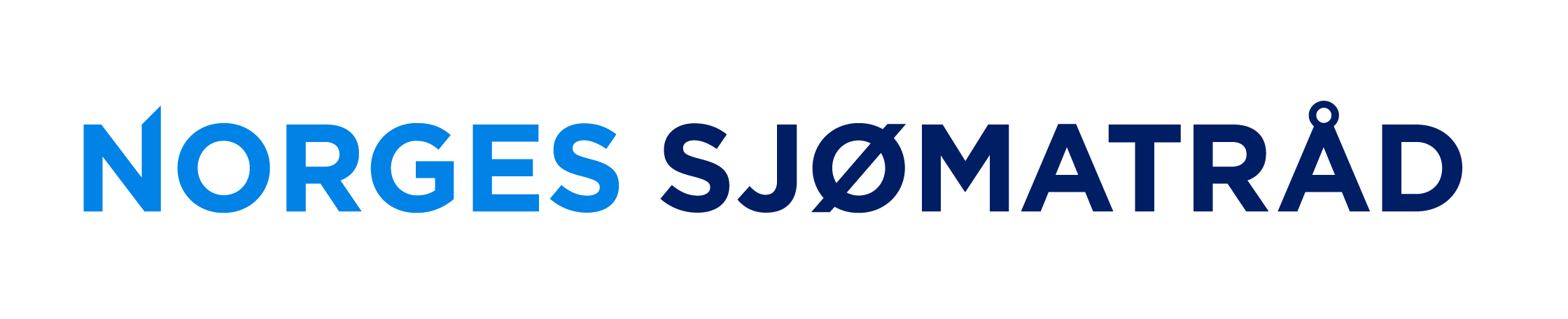 [Speaker Notes: Photo by alena koval from pexels

Men laks passe mye bedre inn i de stadig voksende konsumtrendan som bærekraft, helsetrenden – sunn mat, og enkelt og andvendelig product som passe perfekt til mattrenda som rått konsum – poke og sushi f.eks.]
Tilbuds- og konkurranse-situasjonen
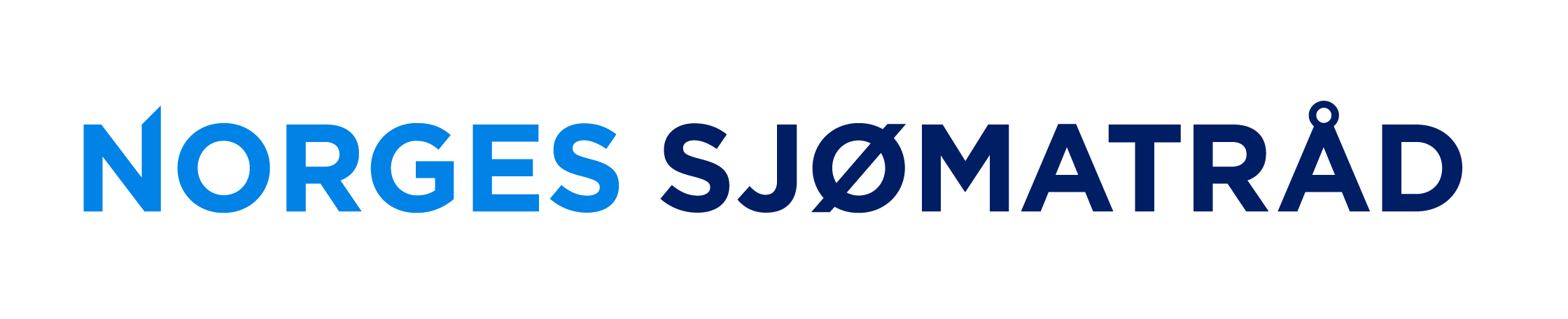 [Speaker Notes: Men så e spørsmålen kem vil tilbyderan av laks være – og til korsen marked vil dem tilby.]
Volumveksten i EU kommer fra Norge
Endring i eksportvolum per region fra 2012 til 2018, totalt 300 000 tonn
EU
USA
ASIA
Øst-Europa
98 % Norsk
35 % Norsk
20 % Norsk
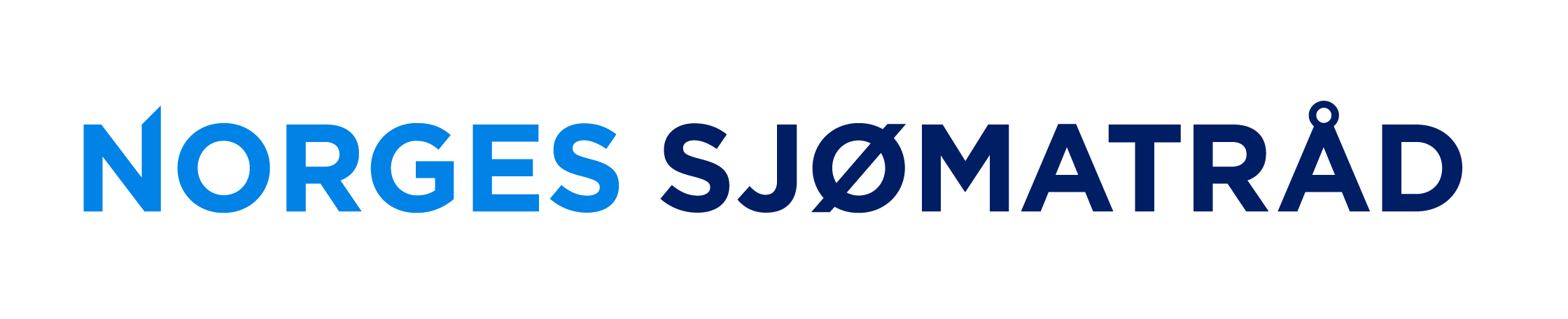 [Speaker Notes: Ser vi litt bakover igjen;

I de siste 6 åran ble det eksportert 300 tusen tonn til de her utvalgte regionan. 
Den relative veksten har vært størst I Asia regionen, mens den absolute veksten har vært størst til eu som vi ser av den første stolpen

Det skraverte område indikere norsk andel. Og vi ser at volumveksten I eu e dominert av Norge. Samtidig ser vi at Norge har tatt en mindre andel av veksten I andre regiona – som dermed har blitt fylt av andre regiona. 

Om den relative volumveksten fortsette I asia – vil dem ikke være større enn EU i eu før I 2042.]
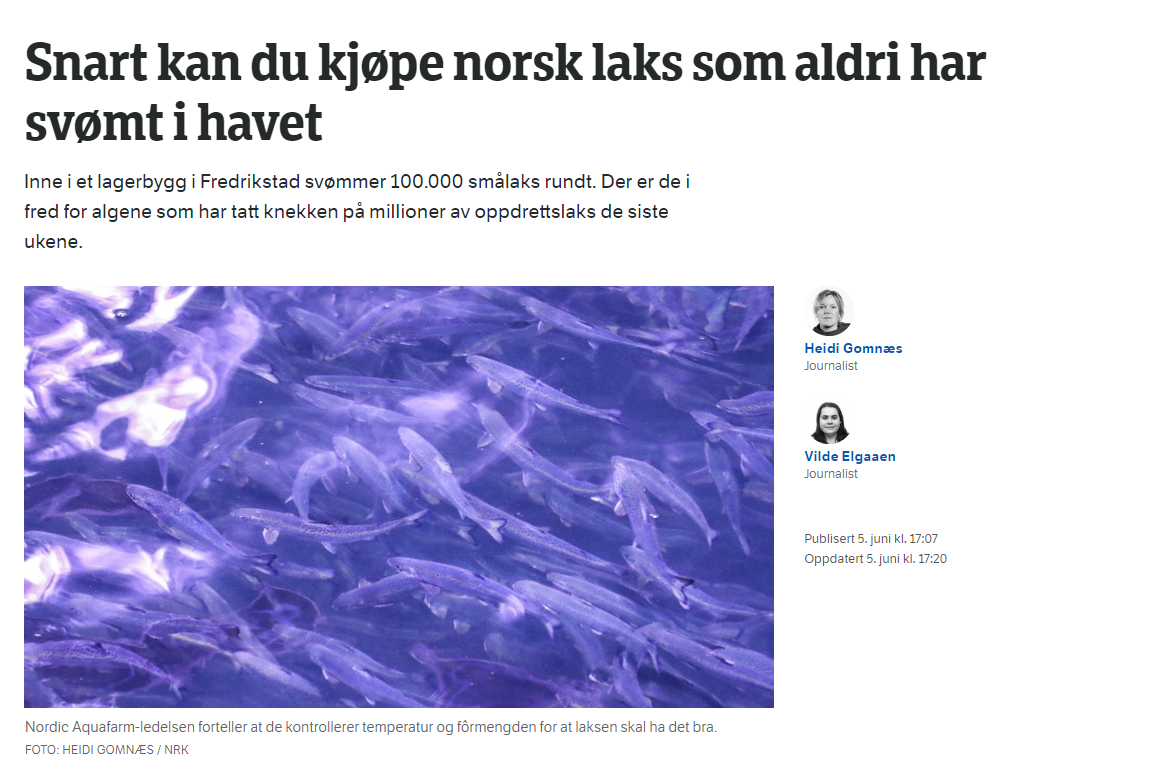 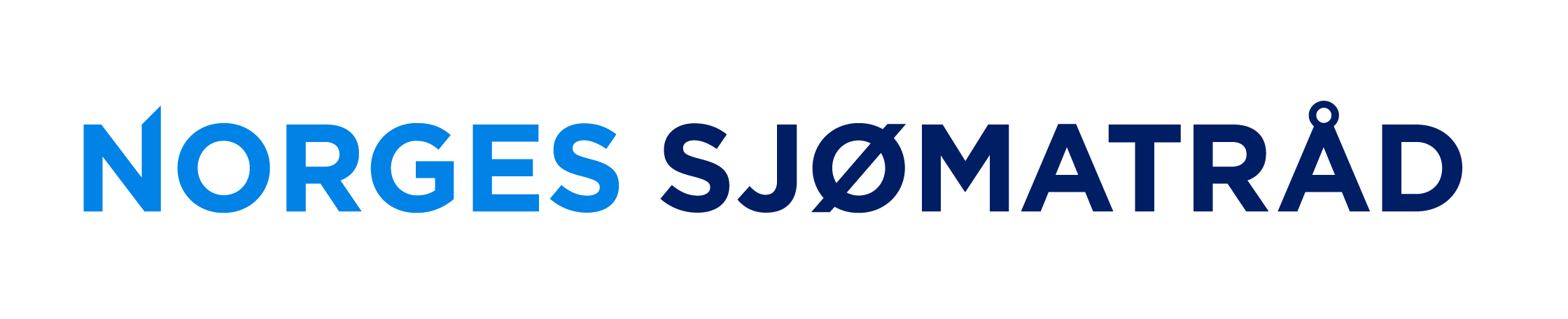 Kilde: NRK 5.juni 2019
[Speaker Notes: Og tenke vi litt fremover igjen, så ser vi for oss at dersom ikke luseproblemet blir håndtert, kan vi forvente en moderat vekst, i allefall med tradisjonelle medtode. 
 
Samtidig, de gode marginer/fortjenester vi har sett de siste årene, - en sterk motivator for å utvikle andre produksjonsformer:
 
Som off-shore eller landbasert som d her bilde refere til. 

Lykkes det vil laks kunne produseres i nærmarked og konkurransen nødvendigvis bli tøffere]
Global lakseeksport per region i 2025
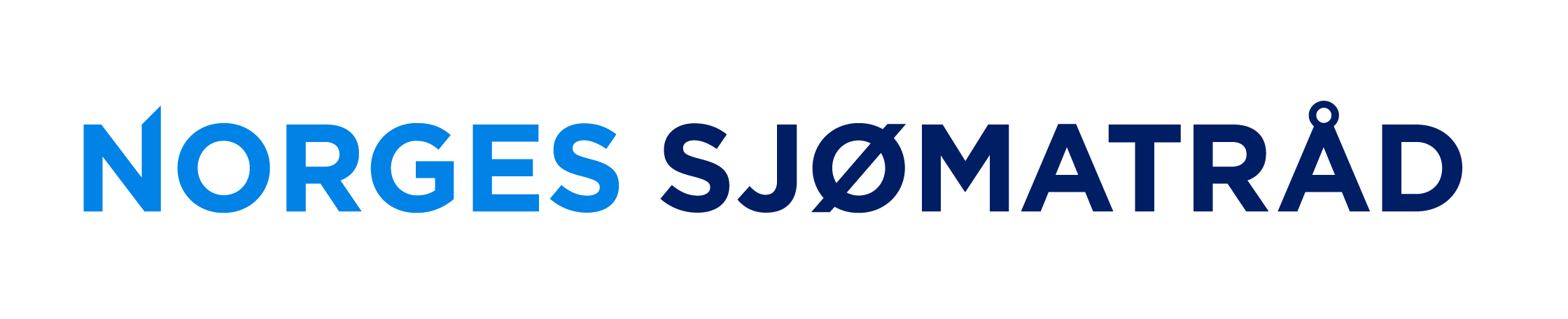 3% prod.vekst.  9,5 % etterspørselsvekst i Kina-regionen, 6 % etterspørselsvekst i øvrige regioner
[Speaker Notes: Likevel; om vi tar utgangspunkt i et av scenarioan fra Eivind:

Moderat vekst fra tradsisjonell opprett på 3 %, pluss potensielt 200 tusen tonn fra landoppdrett I 2025, og antar at etterpørselsveksten vil fortsette som den har gjort I EU og andre regiona de siste åran, unntatt en større vekst I kina – i tråd med vekstprognosan fra f.eks. Verdensbanken. 

da vil eksportvolum per region se sånn her ut. 

EU vil fortsatt være et betydelig større marked I 2025 enn de øvrige. og det trur vi det fortsatt kommer til å være I allefall I 20-30 år til.

Altså EU vil fortsatt vært et viktig marked – kanskje ikke like viktig globalt som d e I dag, men det vil nok fortsette å være like viktig for Norge I Ganske lang tid fremover. 

Fortsatt potensiale for etterpørselsvekst
Våres nærmarked; industry bygd opp rundt norsk og stadig større preferanse for norsk laks I markedet.]